Building data tools that work
Benn Stancil
Chief analyst, Mode Analytics
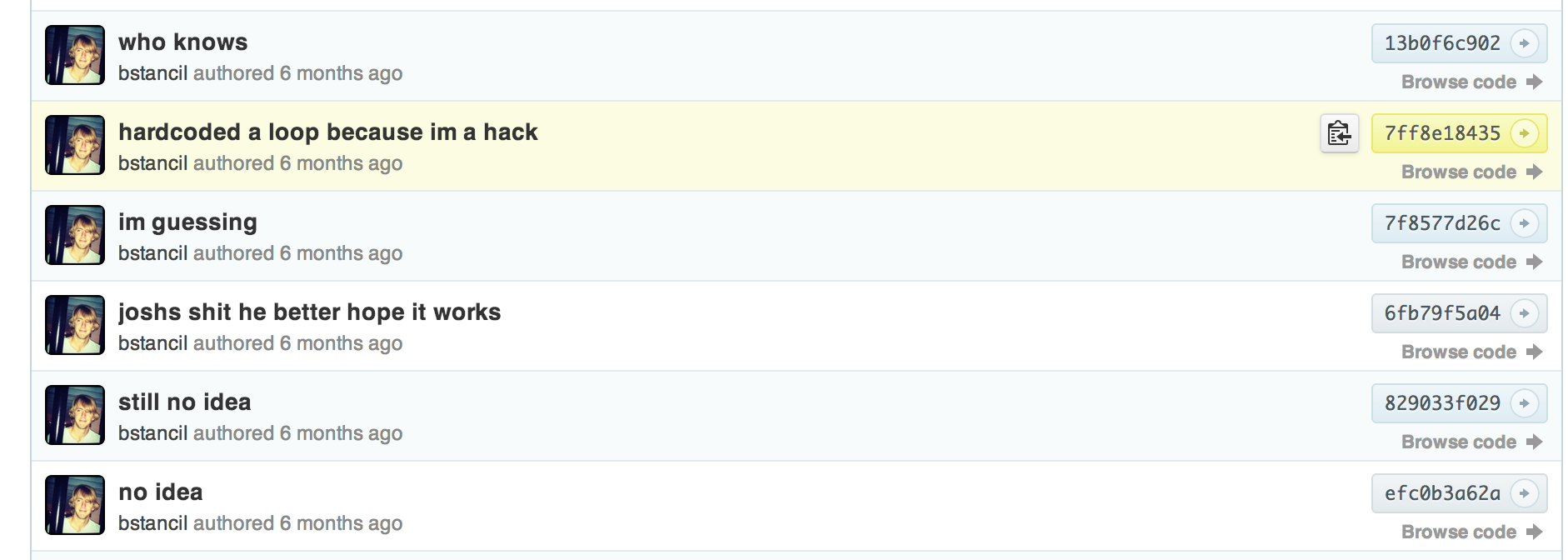 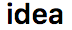 [Speaker Notes: As a quick introduction, I'm not an engineer. I work with data and data engineers a lot, but as you're see clearly illustrated throughout this talk, my background nor my work is not in engineering.]
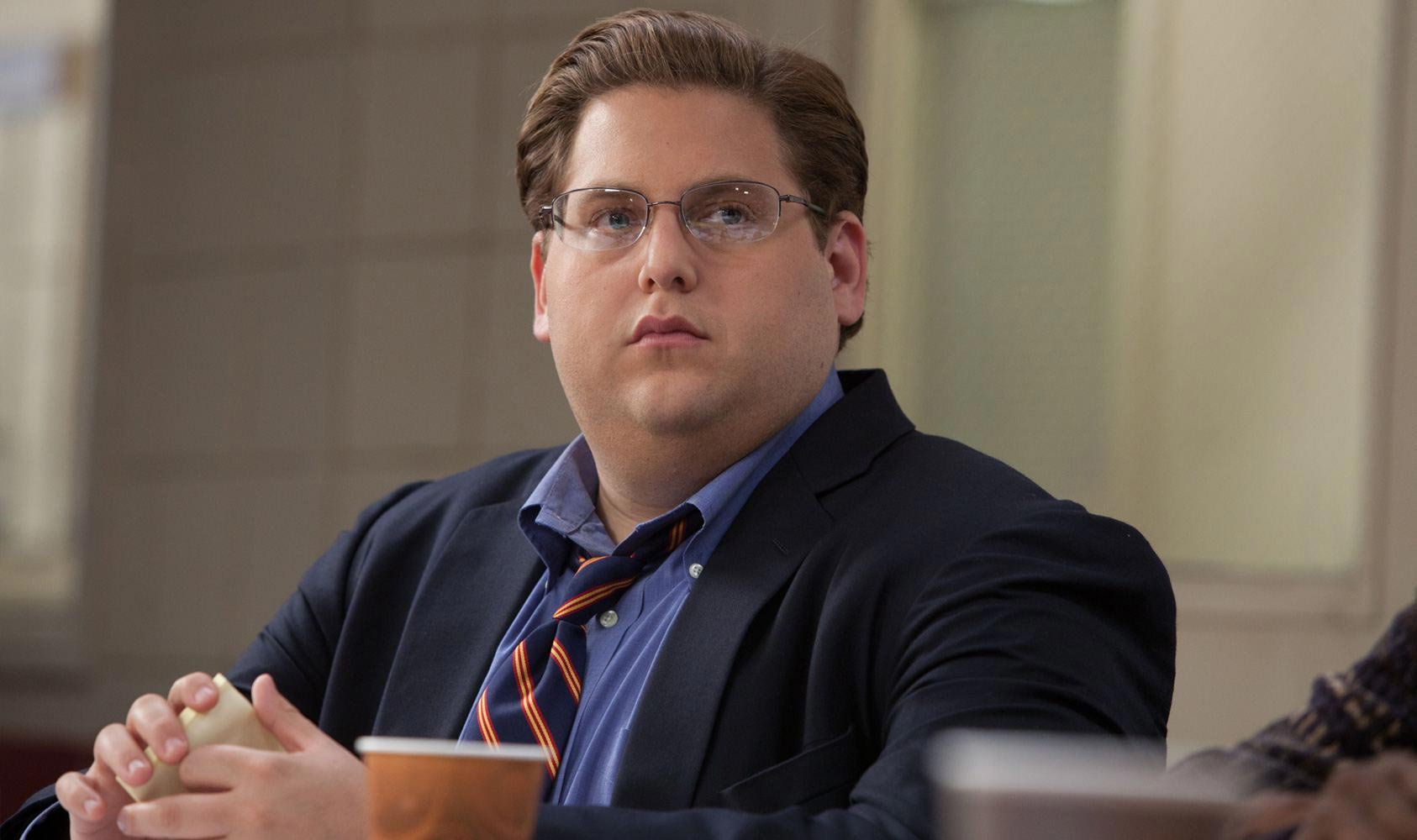 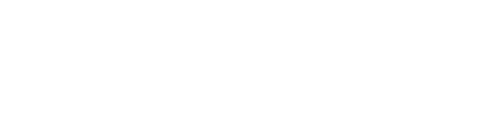 [Speaker Notes: Today, I do something slightly differently. A few years ago, I started a company called Mode to build tools for analysts.]
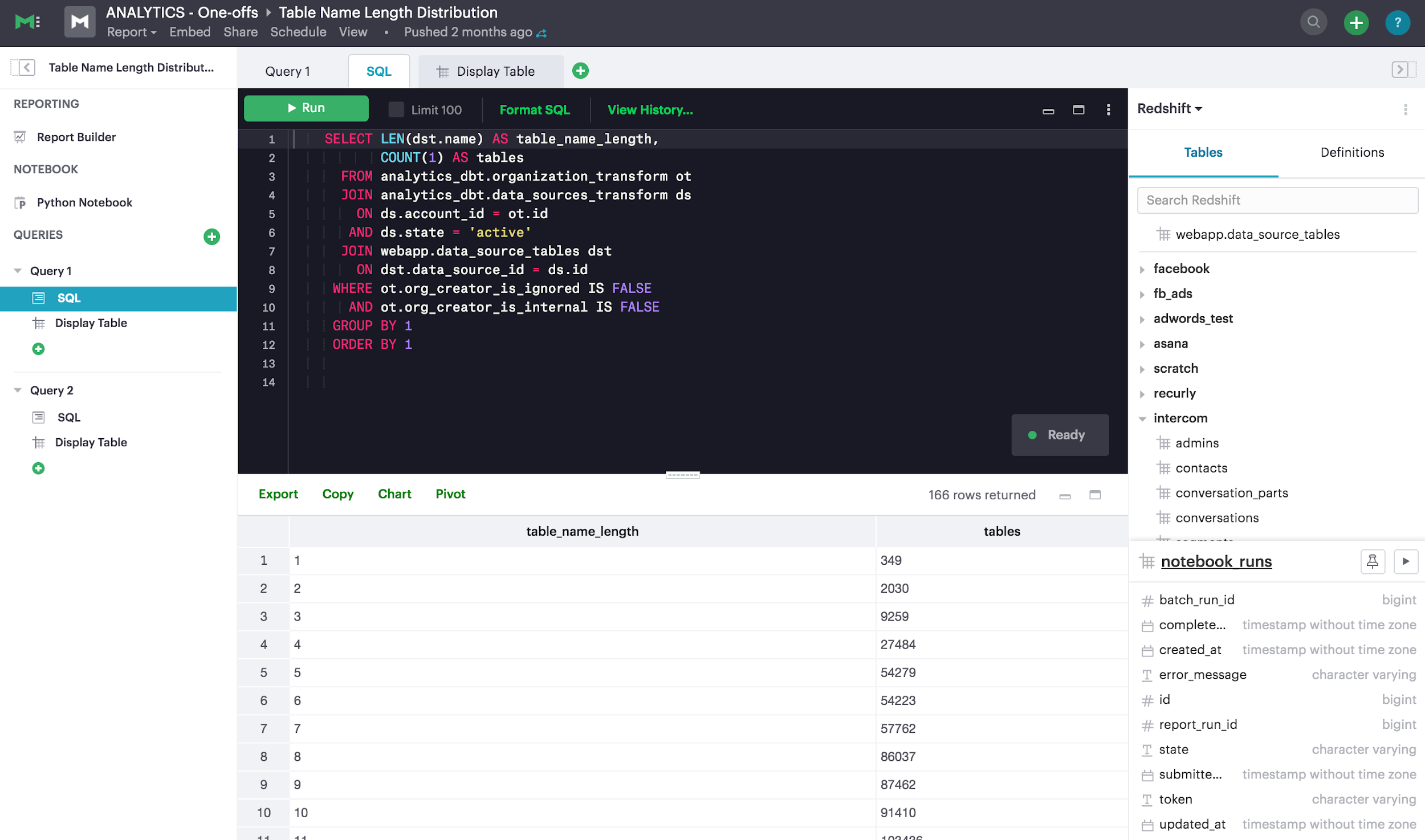 [Speaker Notes: For a little bit of reference, Mode looks something like this.]
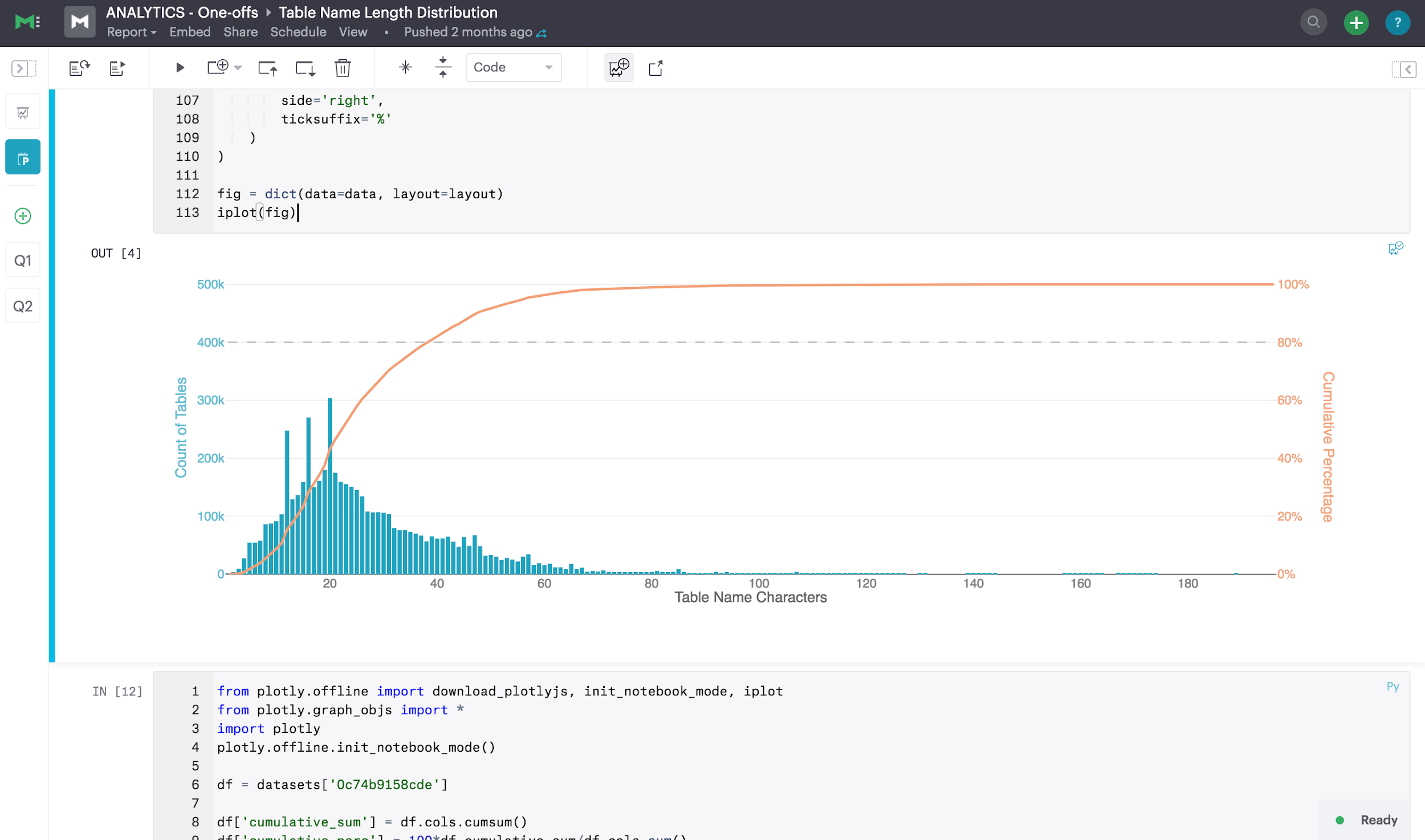 [Speaker Notes: And this. Our goal is to build a platform that could sit on top of all the things that data engineers like all of you build, to make analysts like me more productive.]
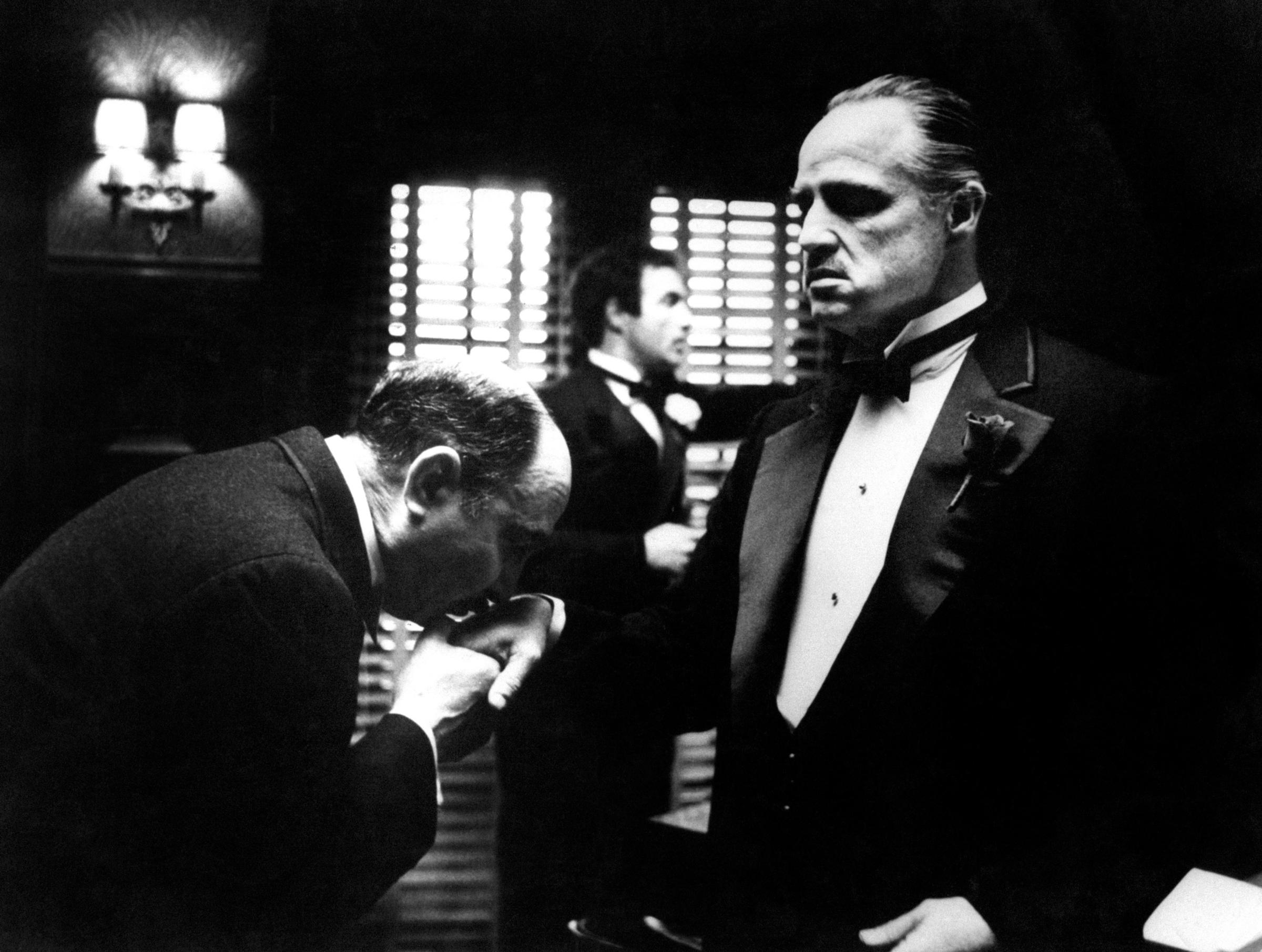 [Speaker Notes: A big part of my job at Mode has been as a product owner. And a big part of that job has been to understand our customers. To build tools for analysts, we have to understand analysts. The same is true for data engineers, or at least the ones working on tools that are meant to help analysts and data scientists. So that's what I want to talk about here. We talk to thousands of analysts.]
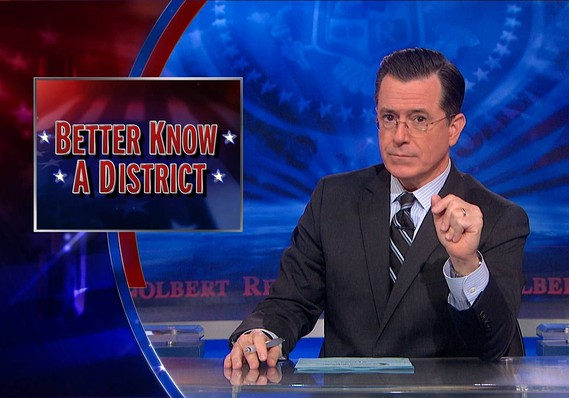 [Speaker Notes: For the rest of my time, I want to talk about analysts. Let’s better know]
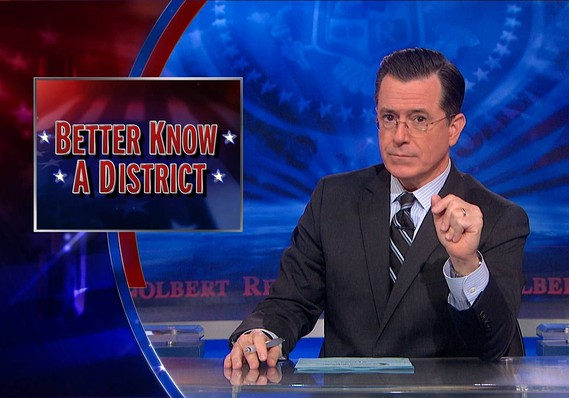 N ANALYST
AN
[Speaker Notes: An analyst.]
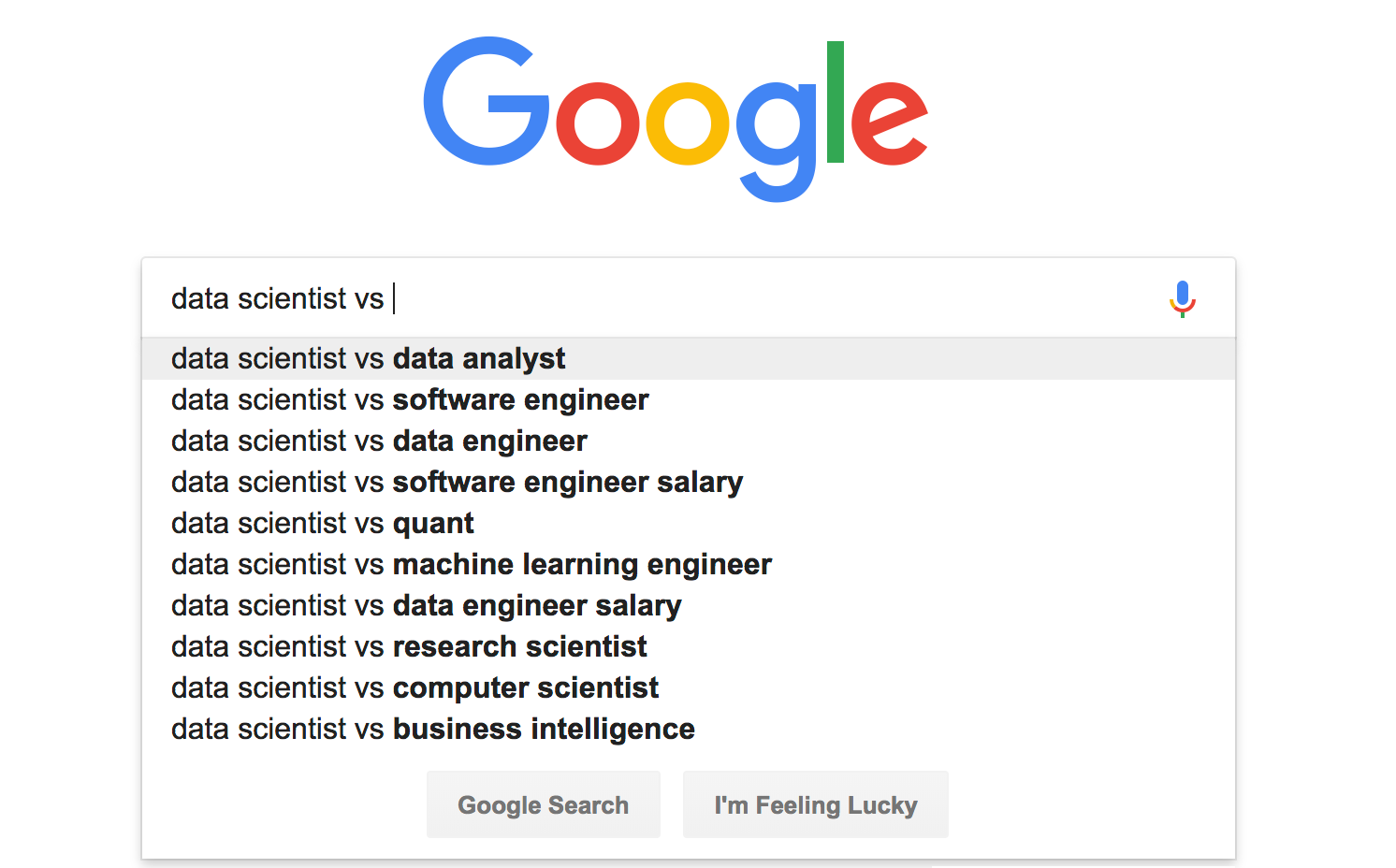 [Speaker Notes: Now, before getting into it, one bit of housekeeping. Some people will talk about data analysts, some people will talk about business analysts, some people will talk about data scientists. For the sake of this talk, I'll use the terms analysts and data scientists interchangeably. There is a passionate debate to be had about what's what, but I'm not interested in having that now. For the sake of this talk, I'm referring to anyone who works with data to answer questions in a mildly technical way as an analyst or data scientists. You may disagree; I don't care. Ok, let's get to it. Better know an analyst. Now, as a analyst turned PM turned analyst again, I'm going to present this in the only way I know how -]
Self-
actualization
Esteem
Social belonging
Safety and security
Physiological needs
[Speaker Notes: Maslow’s hierarchy of needs]
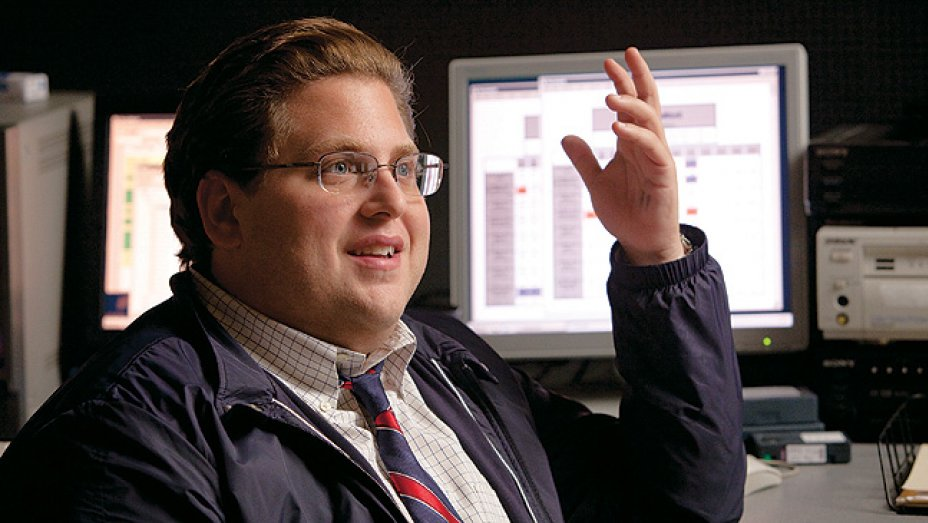 What do we need to do the job?
[Speaker Notes: Instead, my background is as an analyst. I began my professional career living in Excel, and have sense migrated to more “technical” tools like SQL and Python scripting. As an analyst, my job is to consume data, figure out what story it tells, and work with other people so that they can better understand their worlds or figure out problems because of it.]
Self-
actualization
Esteem
Social belonging
Safety and security
Physiological needs
[Speaker Notes: We don't think a lot about data engineering. The latest and greatest data technologies don't matter that much to us. To us, it's like the engine of a car. It's important for it to work, and we think about it when there are problems. But when it's working, we often take it for a given. There are some results of data engineering we care about though.]
Engineering
Business
expertise
Statistics
[Speaker Notes: Stats is often thought of as being a core part of what analysts do. This diagram is pretty common around the internet.]
Self-
actualization
Esteem
Social belonging
Safety and security
Physiological needs
Data engineering
[Speaker Notes: We don't think a lot about data engineering. The latest and greatest data technologies don't matter that much to us. To us, it's like the engine of a car. It's important for it to work, and we think about it when there are problems. But when it's working, we often take it for a given. There are some results of data engineering we care about though.]
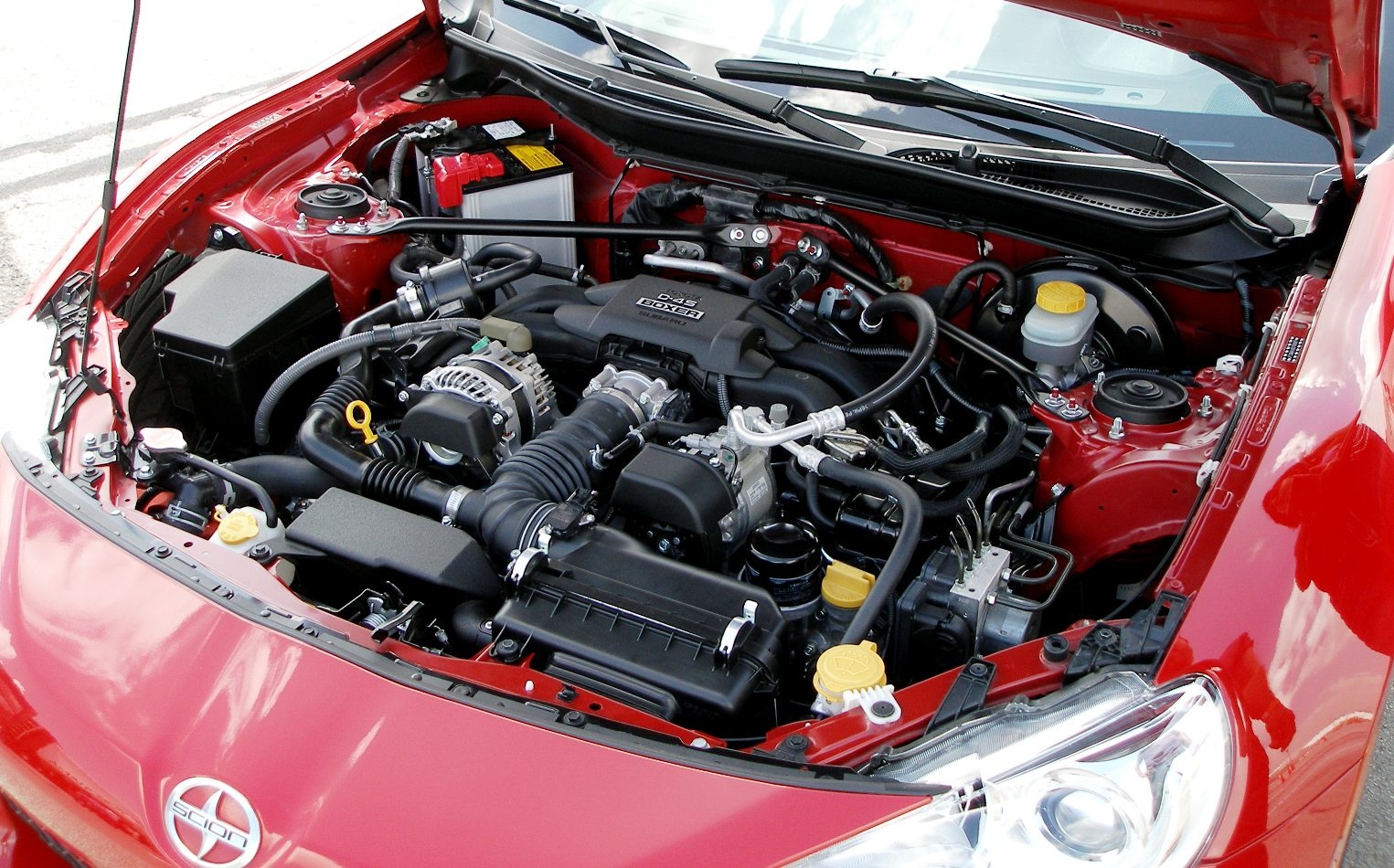 Self-
actualization
Esteem
Social belonging
Safety and security
Physiological needs
SQL
[Speaker Notes: As analysts, SQL is our foundation. It opens two doors - first, it opens the door to data. We typically can't go anywhere before getting data, and SQL is our entry point. Second, it opens the door to more technical work. It's an entry point to code. A lot of analysts who come from background in Excel will being their "coding" careers in SQL. As a result, we do some crazy stuff with it. Sessionize]
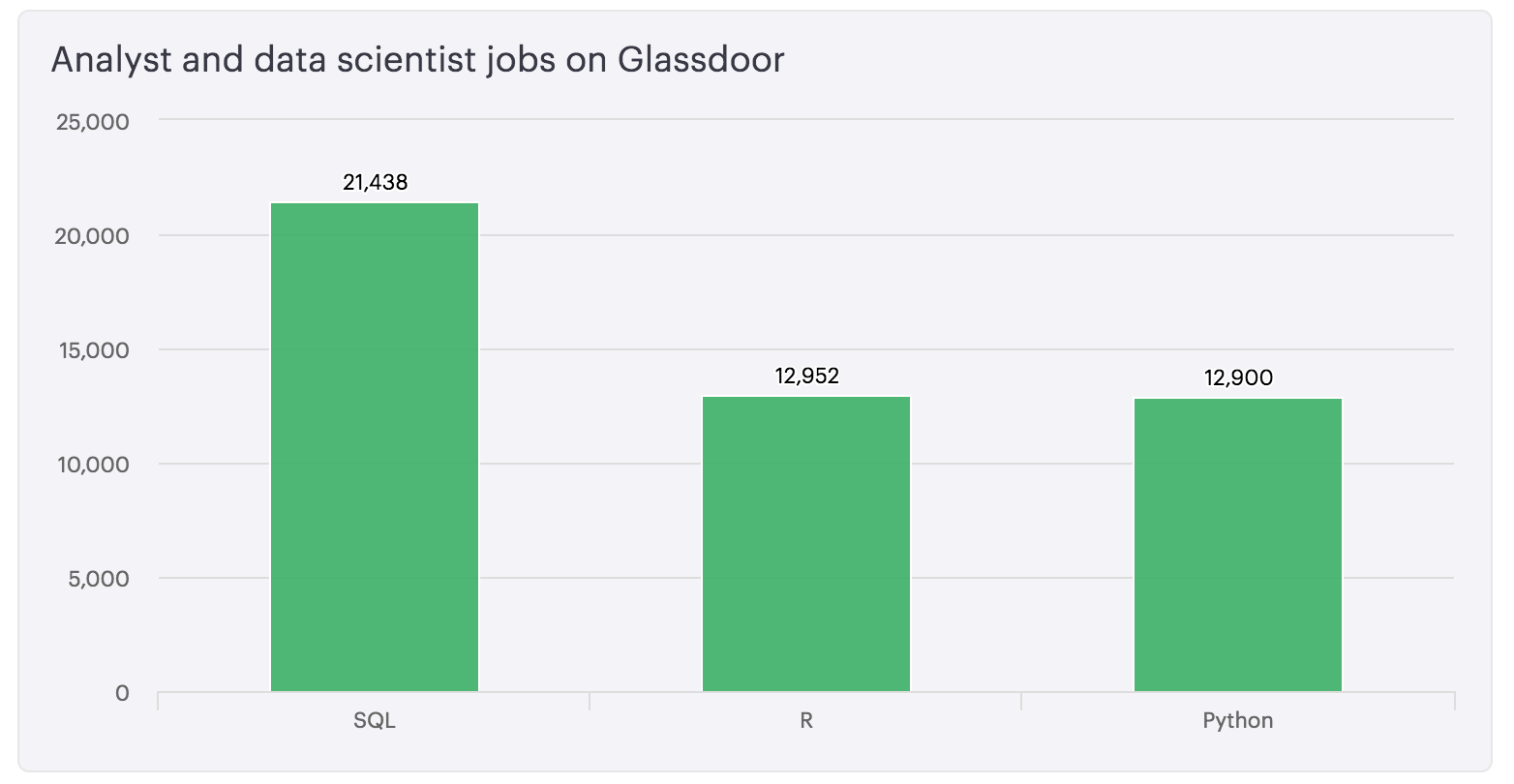 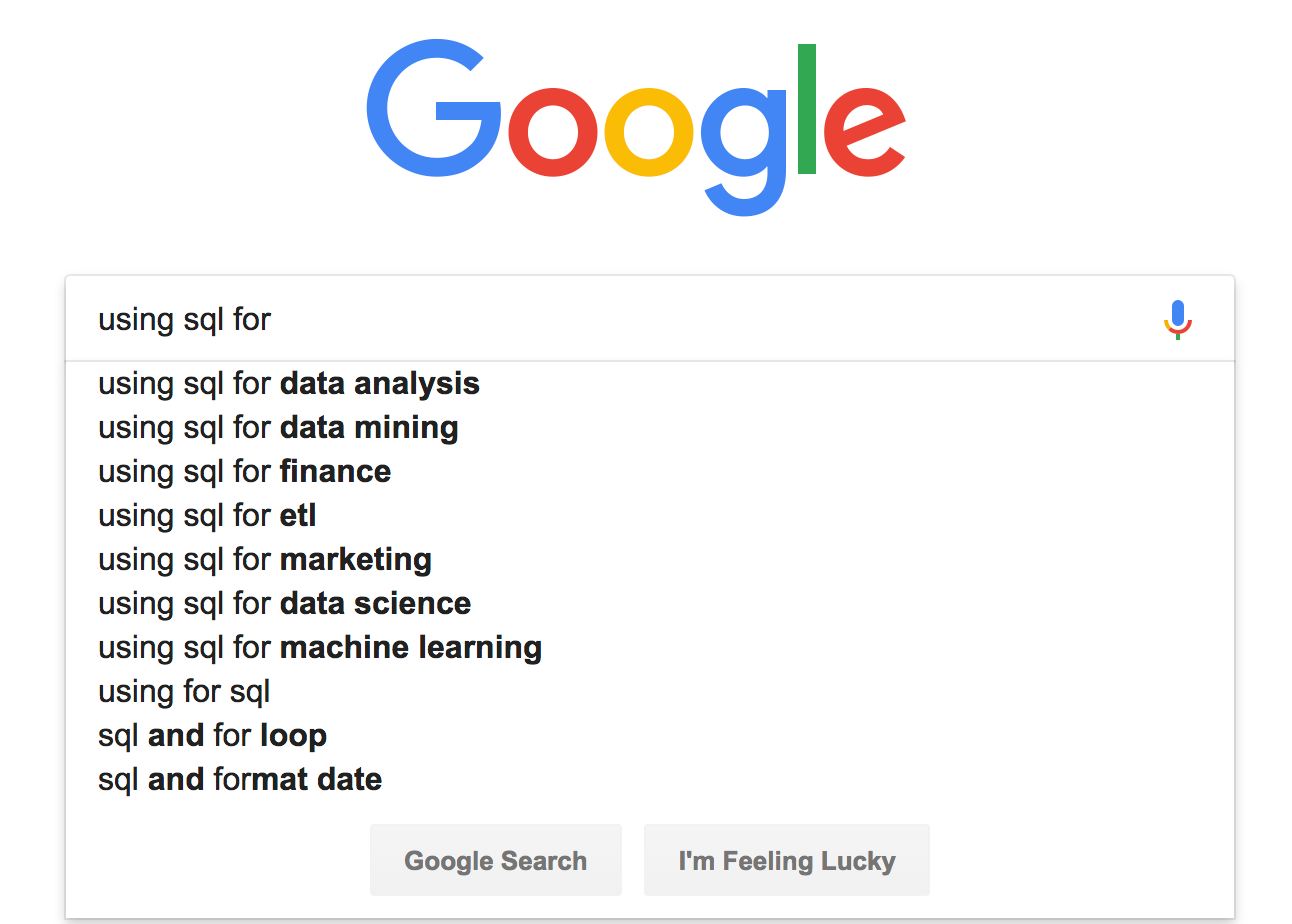 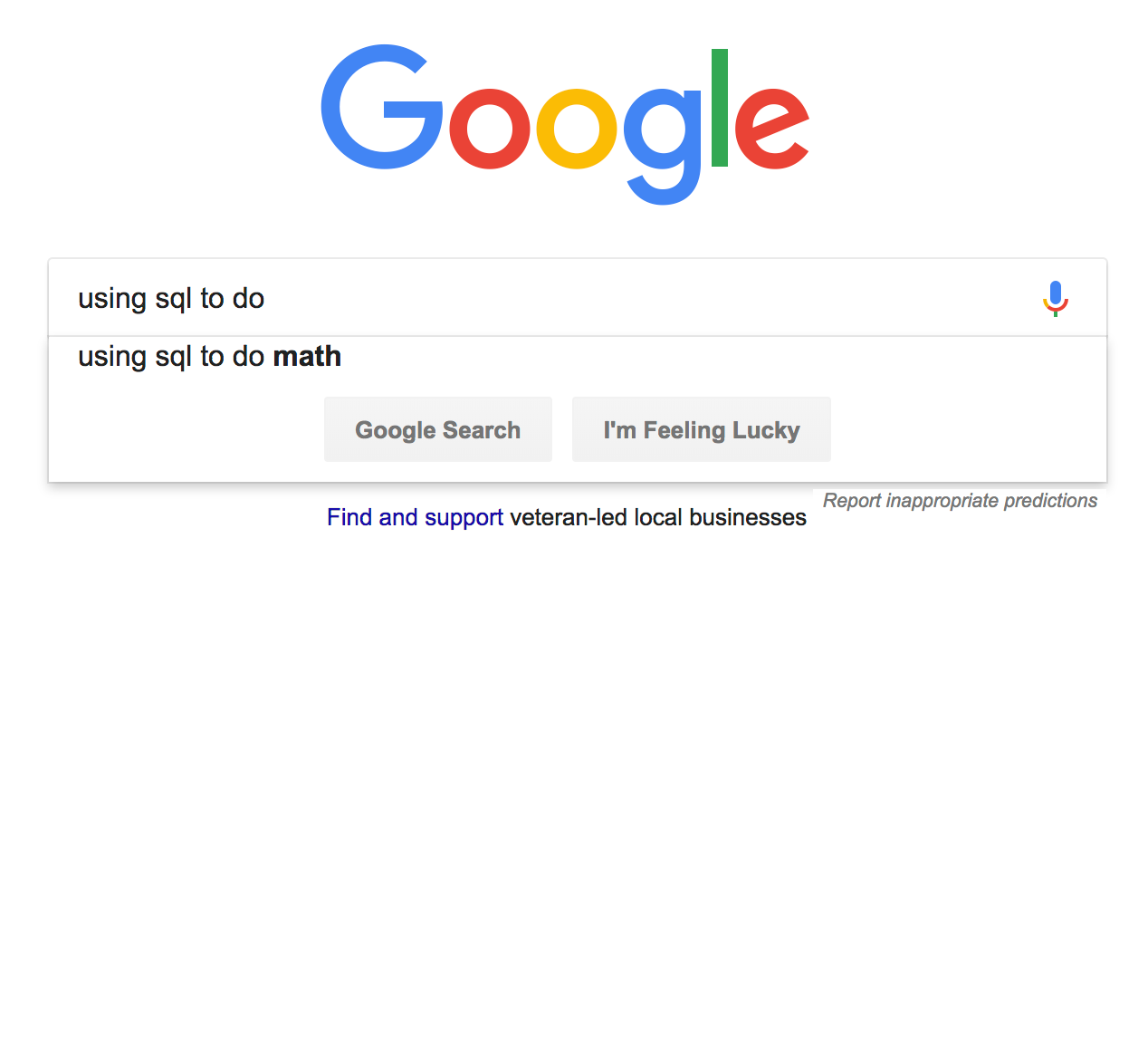 Self-
actualization
Esteem
Social belonging
Safety and security
Physiological needs
GROUP BY
[Speaker Notes: As analysts, SQL is our foundation. It opens two doors - first, it opens the door to data. We typically can't go anywhere before getting data, and SQL is our entry point. Second, it opens the door to more technical work. It's an entry point to code. A lot of analysts who come from background in Excel will being their "coding" careers in SQL. As a result, we do some crazy stuff with it. Sessionize]
|------|----------|
|  id  |  type    |
|------|----------|
|   1  |  normal  |
|   2  |  weird   |
|------|----------|
SELECT type,
       COUNT(id)
  FROM quirks
 GROUP BY type
[Speaker Notes: Sane people do this]
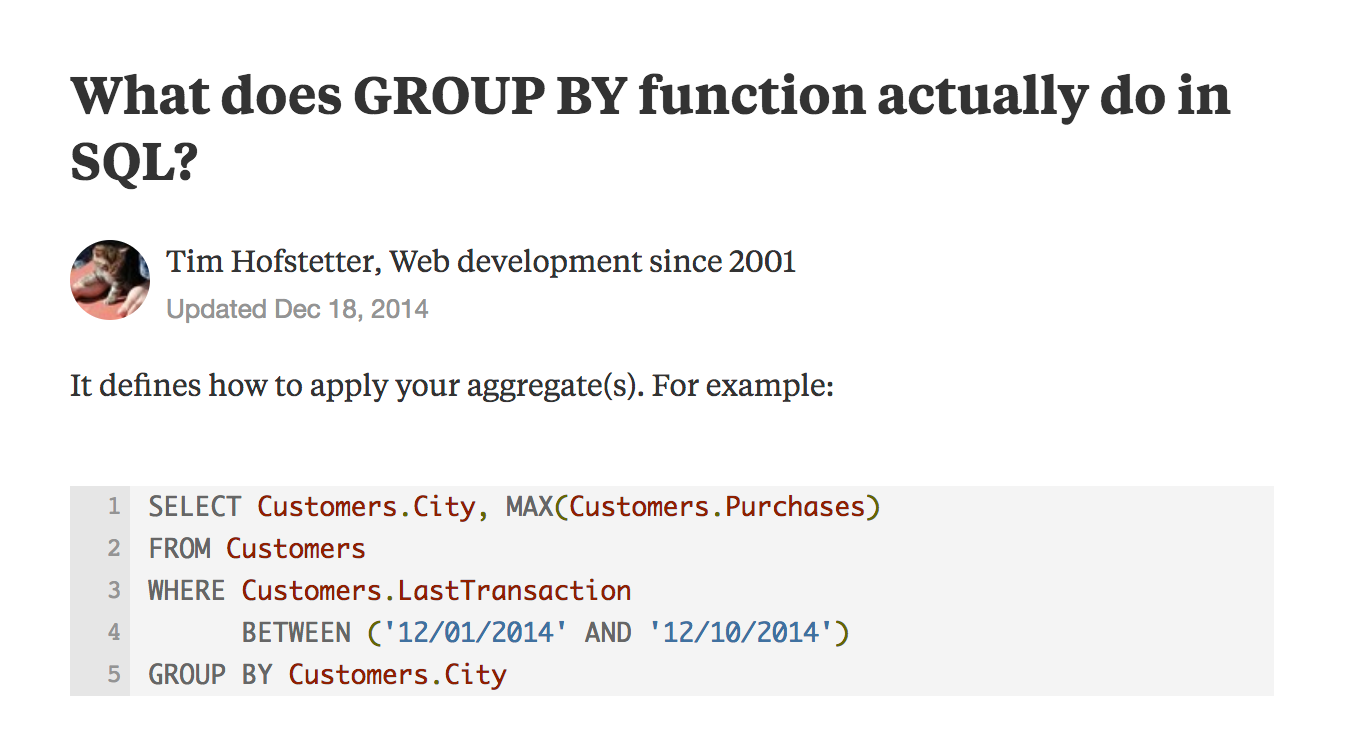 [Speaker Notes: GROUP BY is obviously a really important part of writing SQL. Thing is, very few of us actually know why it's there. And truth, very few of us ask. It's one of those things you have to do, and you just accept it.]
Self-
actualization
Esteem
Social belonging
Safety and security
Physiological needs
User-friendly data
[Speaker Notes: For most analysts, data - not a web application - is the primary surface area of the pipelines engineers build.  If that data is painful to query, we feel that pain often. Here are a few examples of places where I’ve seen this frequently go wrong. 

And tables are really important to us. We have opinions about how they're set up in all sorts of ways. I'll show you a few examples]
CREATE TABLE my_nightmare (
  created_at   timestamp,
  started_at   timestamp,
  timestamp    timestamp,
  monster.type varchar,
  IsRepDrm     boolean,
  SCARELEVEL   float
)
[Speaker Notes: Say we’ve got this nightmare table]
CREATE TABLE my_nightmare (
  created_at   timestamp,
  started_at   timestamp,
  timestamp    timestamp,
  monster.type varchar,
  IsRepDrm     boolean,
  SCARELEVEL   float
)
What’s the difference?
[Speaker Notes: All this detail seems good.  But what’s the difference?]
CREATE TABLE my_nightmare (
  created_at   timestamp,
  started_at   timestamp,
  timestamp    timestamp,
  monster.type varchar,
  IsRepDrm     boolean,
  SCARELEVEL   float
)
SELECT timestamp
  FROM my_nightmare

ERROR!
[Speaker Notes: Sometimes columns are named reserved words. And in some databases, that won’t wokr.]
CREATE TABLE my_nightmare (
  created_at   timestamp,
  started_at   timestamp,
  timestamp    timestamp,
  monster.type varchar,
  IsRepDrm     boolean,
  SCARELEVEL   float
)
SELECT monster.type
  FROM my_nightmare

ERROR!
[Speaker Notes: Sometimes columns have periods in them. Now those won’t work either.]
CREATE TABLE my_nightmare (
  created_at   timestamp,
  started_at   timestamp,
  timestamp    timestamp,
  monster.type varchar,
  IsRepDrm     boolean,
  SCARELEVEL   float
)
What?
[Speaker Notes: SOmetimes people aggressively abbreviate. What does this mean?]
CREATE TABLE MY_NIGHTMARE (
  created_at   timestamp,
  started_at   timestamp,
  timestamp    timestamp,
  monster.type varchar,
  IsRepDrm     boolean,
  SCARELEVEL   float
)
SELECT SCARELEVEL
  FROM MY_NIGHTMARE
[Speaker Notes: And sometimes people use all caps.]
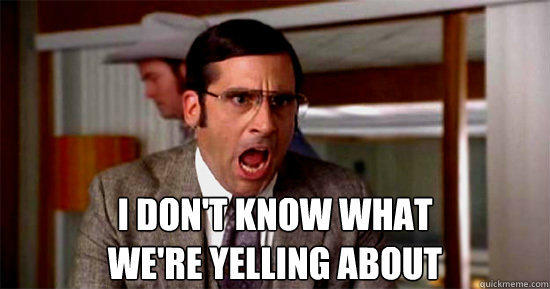 [Speaker Notes: And every query we write yells at us.]
Self-
actualization
Esteem
Social belonging
Safety and security
Physiological needs
Business expertise
[Speaker Notes: For most analysts, data - not a web application - is the primary surface area of the pipelines engineers build.  If that data is painful to query, we feel that pain often. Here are a few examples of places where I’ve seen this frequently go wrong. 

And tables are really important to us. We have opinions about how they're set up in all sorts of ways. I'll show you a few examples]
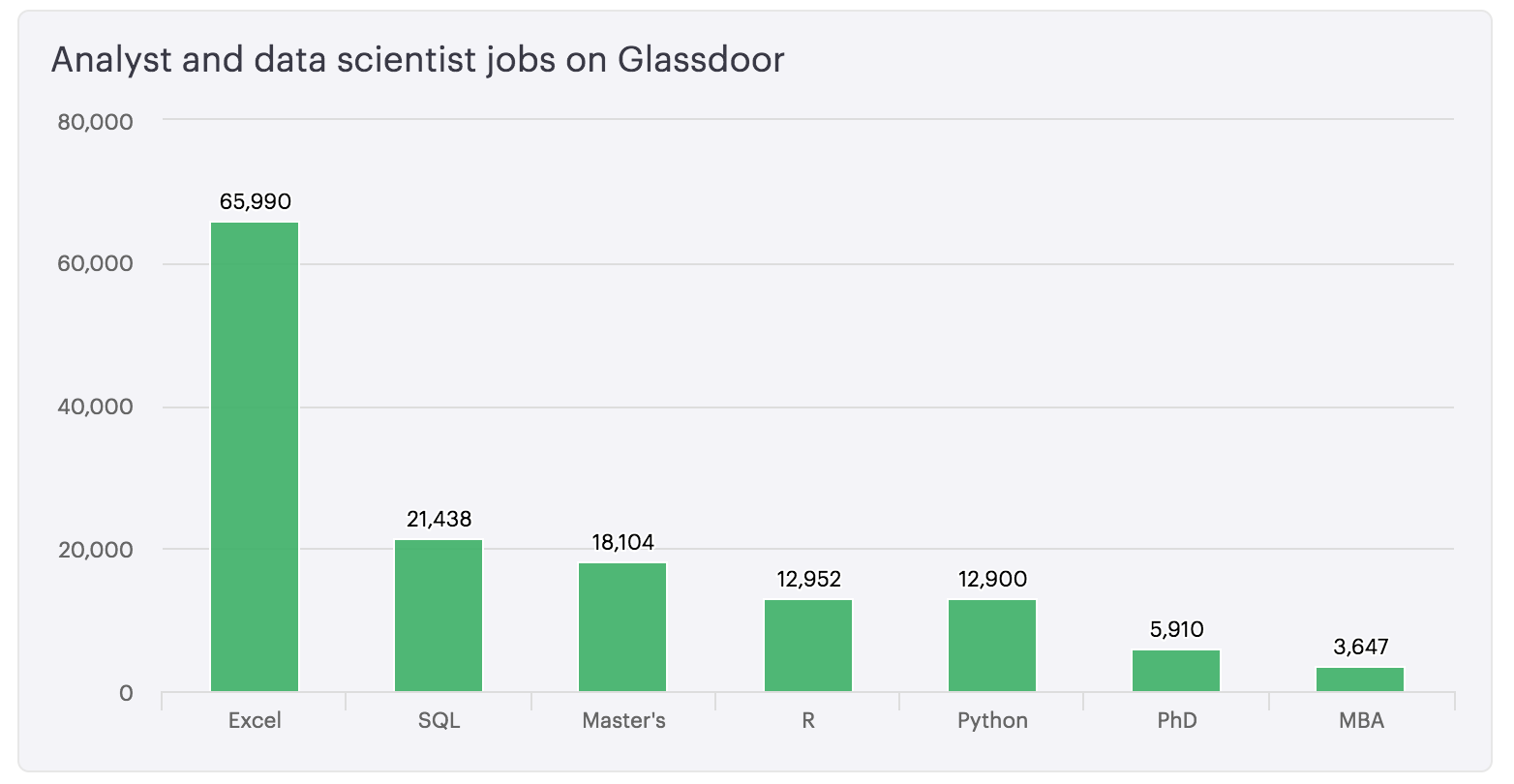 Self-
actualization
Esteem
Social belonging
Safety and security
Physiological needs
Statistics
[Speaker Notes: We know some about statistics.]
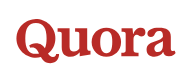 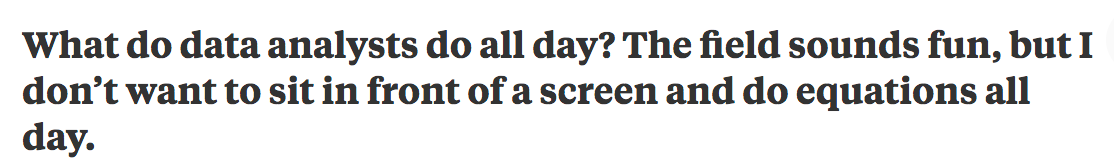 Analysts : Statistics :: Engineers : Algorithms
[Speaker Notes: In truth, analysts are to statistics to what engineers are to algorithms. We usually have some familiarity with it, some of us are the best in the world at it, we know enough to be useful and sometimes enough to be dangerous. Stats isn't our job, but a tool that can help yes be better at our jobs.]
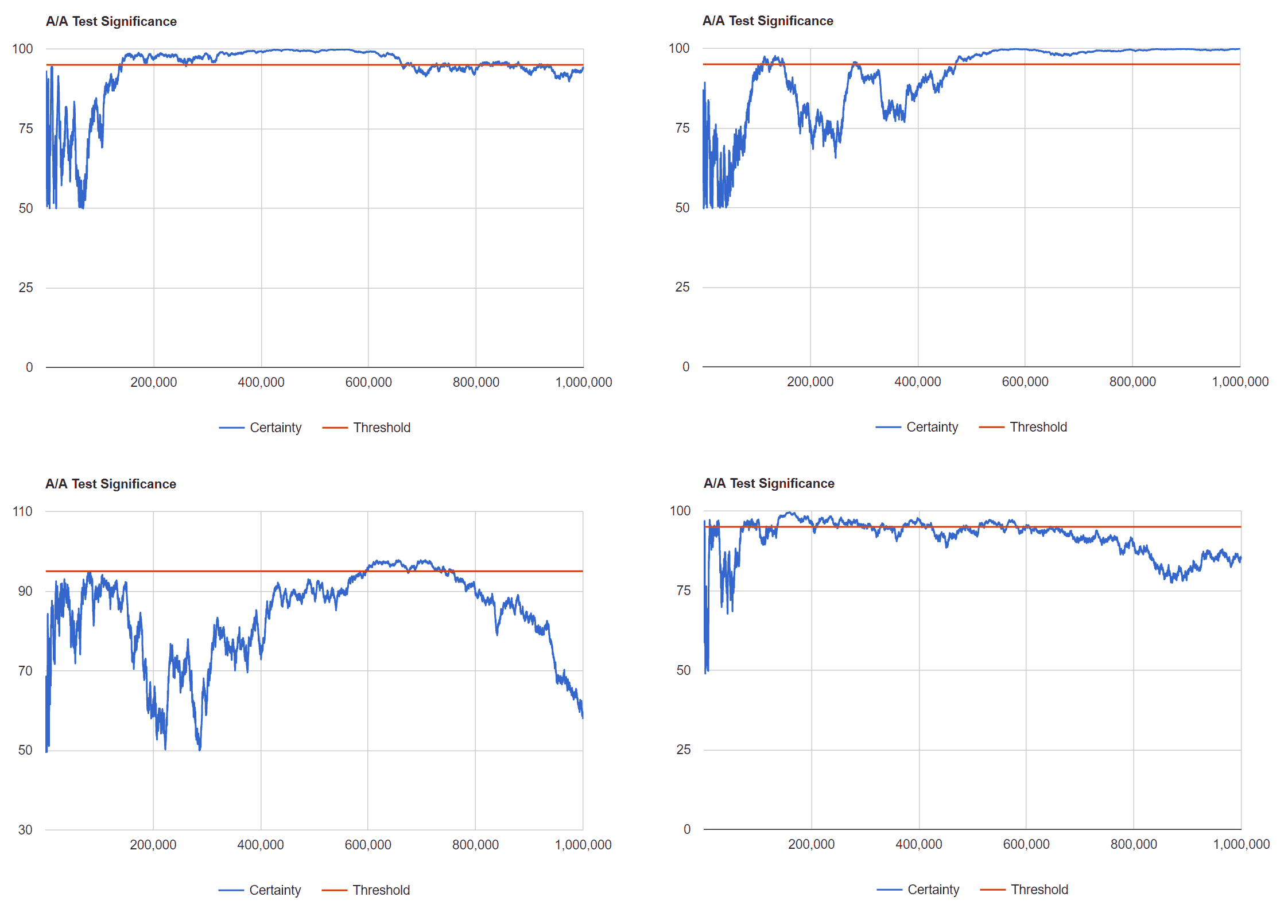 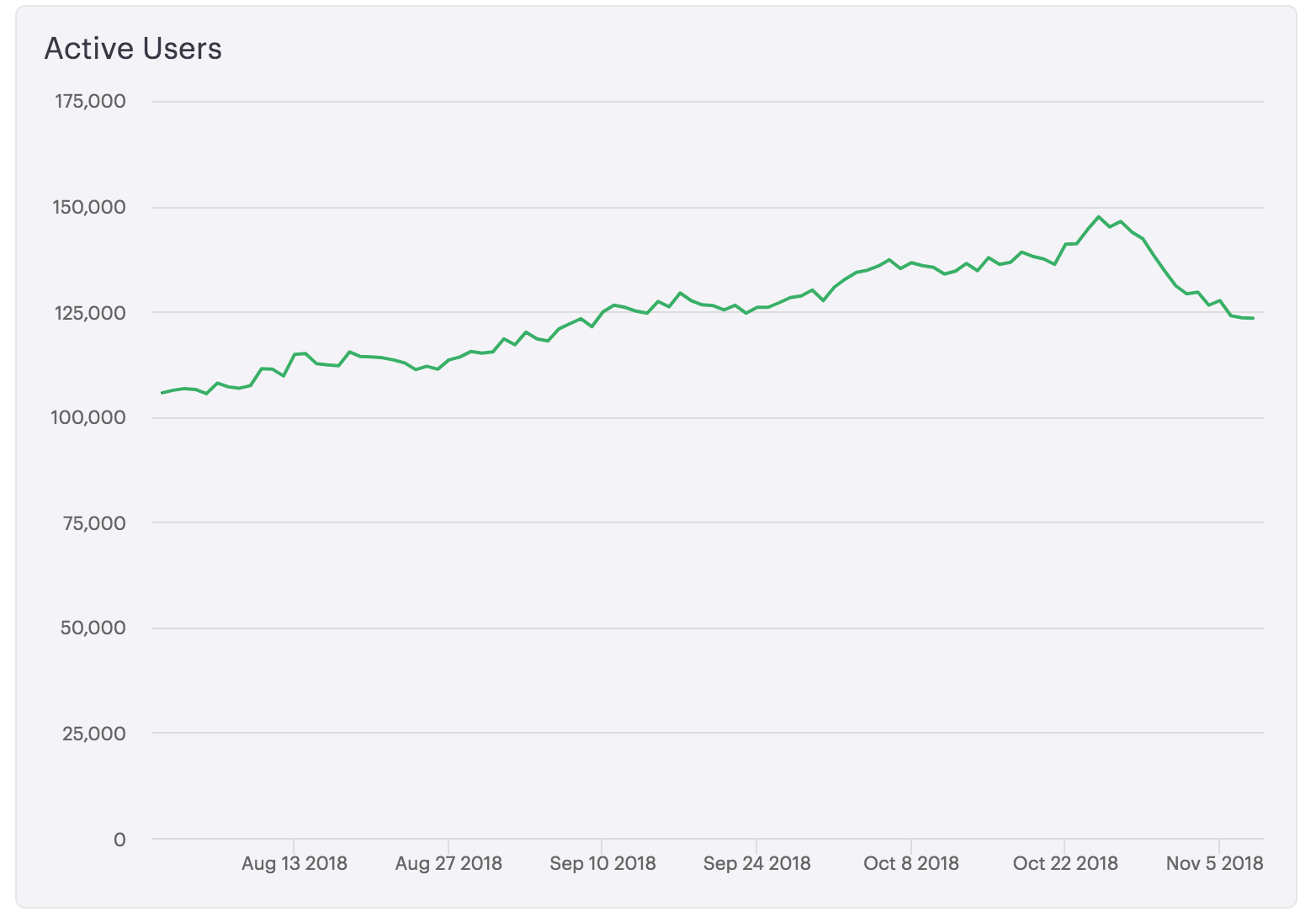 [Speaker Notes: A metric falls, an executive freaks, and the analyst is now sent to figure out why. Sometimes, the answer is easy. Sometimes, the answer is really hard and takes days to figure out - we mistreated people in an A/B test, and the overlap between that test and another test caused us to log them out when they logged in from our app. Sometimes, there is no answer.]
Why are active users dropping?
[Speaker Notes: We ask this all the time. This is the core of our job. When working with people, this is most of what we do. [ y tho meme]. Our job is to ask why. We don't alway do it great [ bedside manner isn't always the best ] but it comes from a perspective of understanding how to answer a question]
Why are active users dropping?
Don’t worry - it’s not statistically significant.
[Speaker Notes: We ask this all the time. This is the core of our job. When working with people, this is most of what we do. [ y tho meme]. Our job is to ask why. We don't alway do it great [ bedside manner isn't always the best ] but it comes from a perspective of understanding how to answer a question]
Why are active users dropping?


…...
Don’t worry - it’s not statistically significant.
[Speaker Notes: We ask this all the time. This is the core of our job. When working with people, this is most of what we do. [ y tho meme]. Our job is to ask why. We don't alway do it great [ bedside manner isn't always the best ] but it comes from a perspective of understanding how to answer a question]
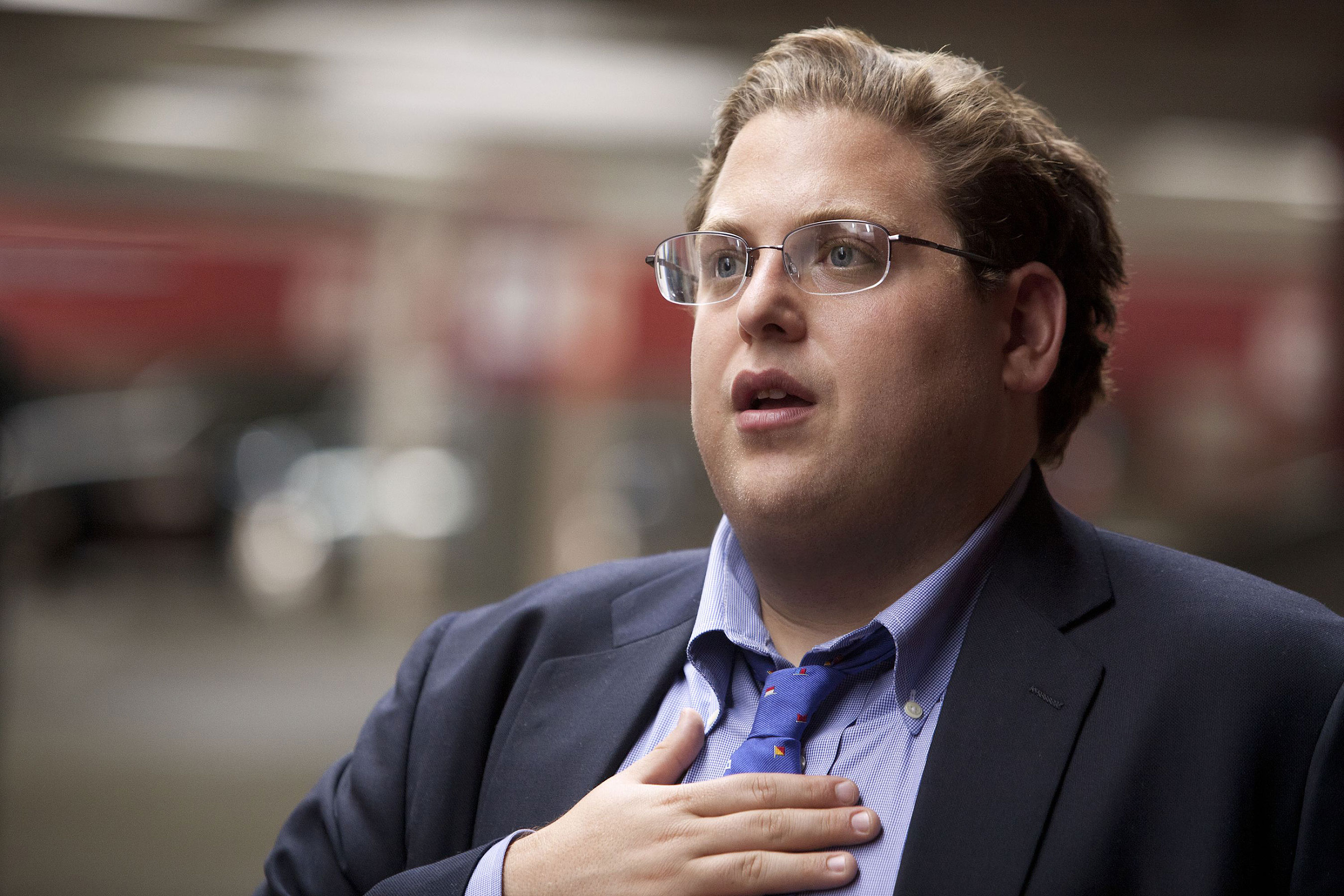 What stresses us out?
Self-
actualization
Esteem
Social belonging
Safety and security
Physiological needs
[Speaker Notes: For most analysts, data - not a web application - is the primary surface area of the pipelines engineers build.  If that data is painful to query, we feel that pain often. Here are a few examples of places where I’ve seen this frequently go wrong. 

And tables are really important to us. We have opinions about how they're set up in all sorts of ways. I'll show you a few examples]
Self-
actualization
Esteem
Social belonging
Safety and security
Physiological needs
Query speeds
[Speaker Notes: For most analysts, data - not a web application - is the primary surface area of the pipelines engineers build.  If that data is painful to query, we feel that pain often. Here are a few examples of places where I’ve seen this frequently go wrong. 

And tables are really important to us. We have opinions about how they're set up in all sorts of ways. I'll show you a few examples]
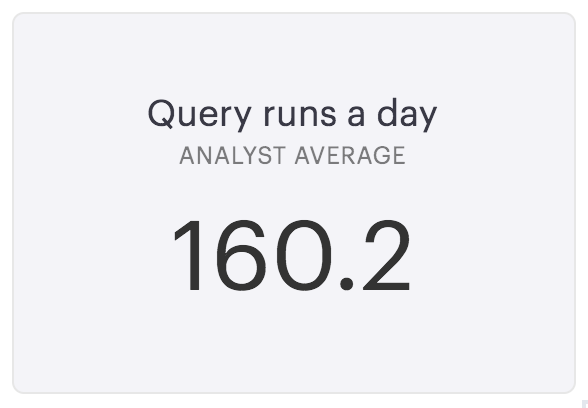 [Speaker Notes: [ Graph on the number ].]
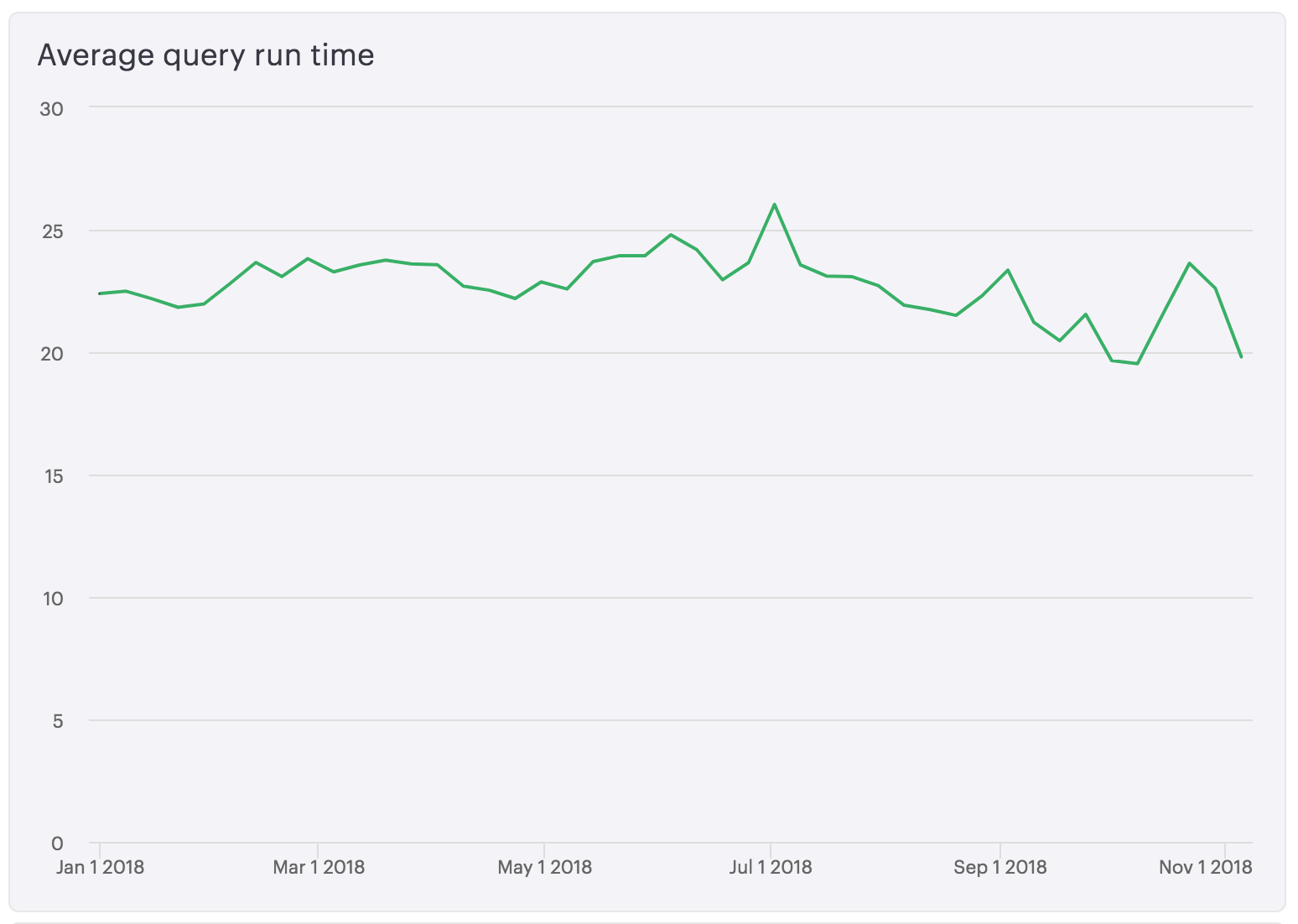 [Speaker Notes: Queries we run take an average of X seconds.]
20 seconds
x     160 queries/day
       53 minutes/day
[Speaker Notes: The average analyst, therefore, spends a little less than half an hour a day with queries running. If our queries get 25% slower, we lose 7 or 8 minutes a day. That's a lot. So we're very aware of small differences in query times. And for the most part, we don't know why they run how fast they do. We can optimize queries some, but at the end of the day, for most analysts, the database is a black box that queries go in and results come out. Every bit of time yall save to make it faster, the happier we'll be.]
Self-
actualization
Esteem
Social belonging
Safety and security
Physiological needs
Changing data
[Speaker Notes: Sometimes, we'll be working on something, and the data will be different. One day]
SELECT *
  FROM users
|--------|---------|
| name   | status  |
|--------|---------|
| Beast  | active  |
| Gaston | active  |
|--------|---------|
[Speaker Notes: It’ll look like this,]
SELECT *
  FROM users
|--------|---------|
| name   | status  |
|--------|---------|
| Prince | active  |
| Gaston | deleted |
|--------|---------|
[Speaker Notes: And the next day, it’ll be this. We often have no idea why. I don't know how to solve this problem, but if y'all can, it'd make us very happy.]
Self-
actualization
Esteem
Social belonging
Safety and security
Physiological needs
Git and Github
[Speaker Notes: We're told we need to know git. And a lot of us do. But most people only kinda sorta know what they need to get by. This is how a lot of us use git]
$ git add .
$ git commit
$ git push
[Speaker Notes: Something like this]
$ git add .
$ git commit
$ git push
  ..oops
$ git add .
$ git commit
$ git push
  ..oops
$ git pull
[Speaker Notes: Sane people do this]
$ git add .
$ git commit
$ git push
  ..oops
$ git pull
$ git status
[Speaker Notes: Sane people do this]
$ git add .
$ git commit
$ git push
  ..oops
$ git pull
$ git status
$ git pull
[Speaker Notes: Sane people do this]
$ git add .
$ git commit
$ git push
  ..oops
$ git pull
$ git status
$ git pull
$ git pull
[Speaker Notes: Sane people do this]
$ git add .
$ git commit
$ git push
  ..oops
$ git pull
$ git status
$ git pull
$ git pull
$ git status
[Speaker Notes: Sane people do this]
$ git add .
$ git commit
$ git push
  ..oops
$ git pull
$ git status
$ git pull
$ git pull
$ git status
$ git pull origin master
[Speaker Notes: Sane people do this]
$ git add .
$ git commit
$ git push
  ..oops
$ git pull
$ git status
$ git pull
$ git pull
$ git status
$ git pull origin master
$ sudo git pull
[Speaker Notes: Sane people do this]
$ git add .
$ git commit
$ git push
  ..oops
$ git pull
$ git status
$ git pull
$ git pull
$ git status
$ git pull origin master
$ sudo git pull
$ git status
[Speaker Notes: Sane people do this]
$ git add .
$ git commit
$ git push
  ..oops
$ git pull
$ git status
$ git pull
$ git pull
$ git status
$ git pull origin master
$ sudo git pull
$ git status
$ git reset --hard HEAD
[Speaker Notes: Sane people do this]
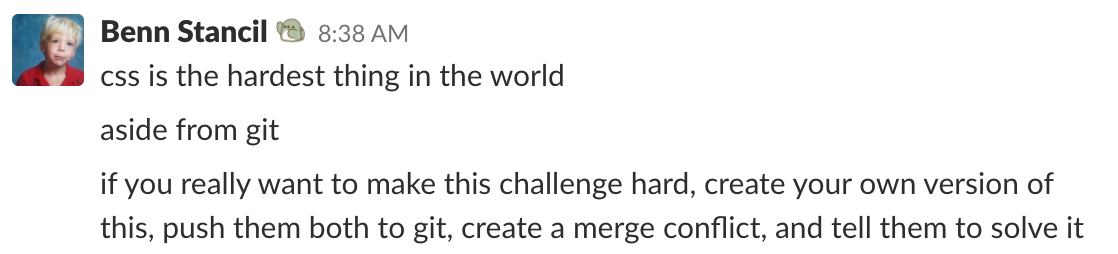 [Speaker Notes: Things like merge conflicts, don’t get me started on merge conflicts.]
Self-
actualization
Esteem
Social belonging
Safety and security
Physiological needs
SQL
[Speaker Notes: We use a lot of SQL, and SQL does some weird stuff. Analysts are the people that find those cases. We don't really think about it, but we know a lot about it.]
|------|----------|
|  id  |  type    |
|------|----------|
|   1  |  normal  |
|   2  |  weird   |
|------|----------|
[Speaker Notes: Sane people do this]
|------|----------|
|  id  |  type    |
|------|----------|
|   1  |  normal  |
|   2  |  weird   |
|------|----------|
SELECT id,
       type
  FROM quirks
[Speaker Notes: Sane people do this]
|------|----------|
|  id  |  type    |
|------|----------|
|   1  |  normal  |
|   2  |  weird   |
|------|----------|
SELECT id,
       type
  FROM quirks
SUCCESS!
[Speaker Notes: Sane people do this]
|------|----------|
|  id  |  type    |
|------|----------|
|   1  |  normal  |
|   2  |  weird   |
|------|----------|
SELECT id
       type
  FROM quirks
[Speaker Notes: Sane people do this]
|------|----------|
|  id  |  type    |
|------|----------|
|   1  |  normal  |
|   2  |  weird   |
|------|----------|
SELECT id
       type
  FROM quirks

ERROR!
[Speaker Notes: Sane people do this]
|------|----------|
|  id  |  type    |
|------|----------|
|   1  |  normal  |
|   2  |  weird   |
|------|----------|
SELECT id
       not_type
  FROM quirks
[Speaker Notes: Sane people do this success]
|------|----------|
|  id  |  type    |
|------|----------|
|   1  |  normal  |
|   2  |  weird   |
|------|----------|
SELECT id
       not_type
  FROM quirks

SUCCESS!
[Speaker Notes: Sane people do this success]
|------|----------|
|  id  |  type    |
|------|----------|
|   1  |  normal  |
|   2  |  weird   |
|------|----------|
SELECT 
  FROM quirks
[Speaker Notes: Sane people do this]
|------|----------|
|  id  |  type    |
|------|----------|
|   1  |  normal  |
|   2  |  weird   |
|------|----------|
SELECT 
  FROM quirks


SUCCESS!
[Speaker Notes: Sane people do this]
Self-
actualization
Esteem
Social belonging
Safety and security
Physiological needs
Formatting SQL
[Speaker Notes: Nobody knows how to format SQL queries. We all have strong opinions about it, but none of us know how to do it.]
SELECT 
   a.name AS account_name,
   s.name AS sales_rep,
   SUM(o.total) AS total_orders
FROM accounts a
JOIN orders o     ON o.account_id = a.id
JOIN sales_reps s ON s.id = a.rep_id
GROUP BY 1,2
ORDER BY 3 DESC
[Speaker Notes: Some people do this]
select 
a.name AS account_name
,s.name AS sales_rep
,sum(o.total) AS total_orders
from 
accounts a
join orders o 
on o.account_id = a.id
join sales_reps s 
on s.id = a.rep_id
group by 1,2
[Speaker Notes: Some people do this]
SELECT a.name AS account_name,
       s.name AS sales_rep,
       SUM(o.total) AS total_orders
  FROM accounts a
  JOIN orders o 
    ON o.account_id = a.id
  JOIN sales_reps s 
    ON s.id = a.rep_id
 GROUP BY 1,2
 ORDER BY 3 DESC
[Speaker Notes: Sane people do this]
Self-
actualization
Esteem
Social belonging
Safety and security
Physiological needs
“Simple” questions
[Speaker Notes: This is really a stand in for one of the biggest challenges for analysts - answering what seems like simple questions that end up becoming incredibly complex.]
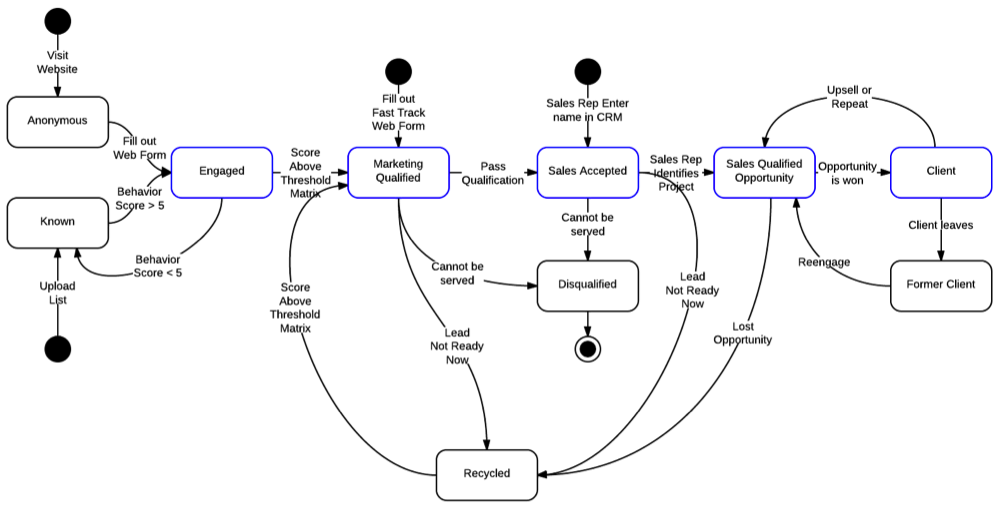 [Speaker Notes: To  calculate revenue  at organizations with sales teams, for instance, you  sales data is in Salesforce. It's human entered. It's messy. You have to deal with trial contracts, contracts of variable lengths, upsells, renewals, free accounts for non profits, test accounts, early cancellations, refunds, expired credit cards. And you have to tie this with data from your billing system, maybe from your payments processor. It's always harder than you'd expect.  We have to know answer this question, but it’s often frustratingly challenging to do so.]
Self-
actualization
Esteem
Social belonging
Safety and security
Physiological needs
A dip in a dashboard
[Speaker Notes: This is the worst thing to happen to an analyst.]
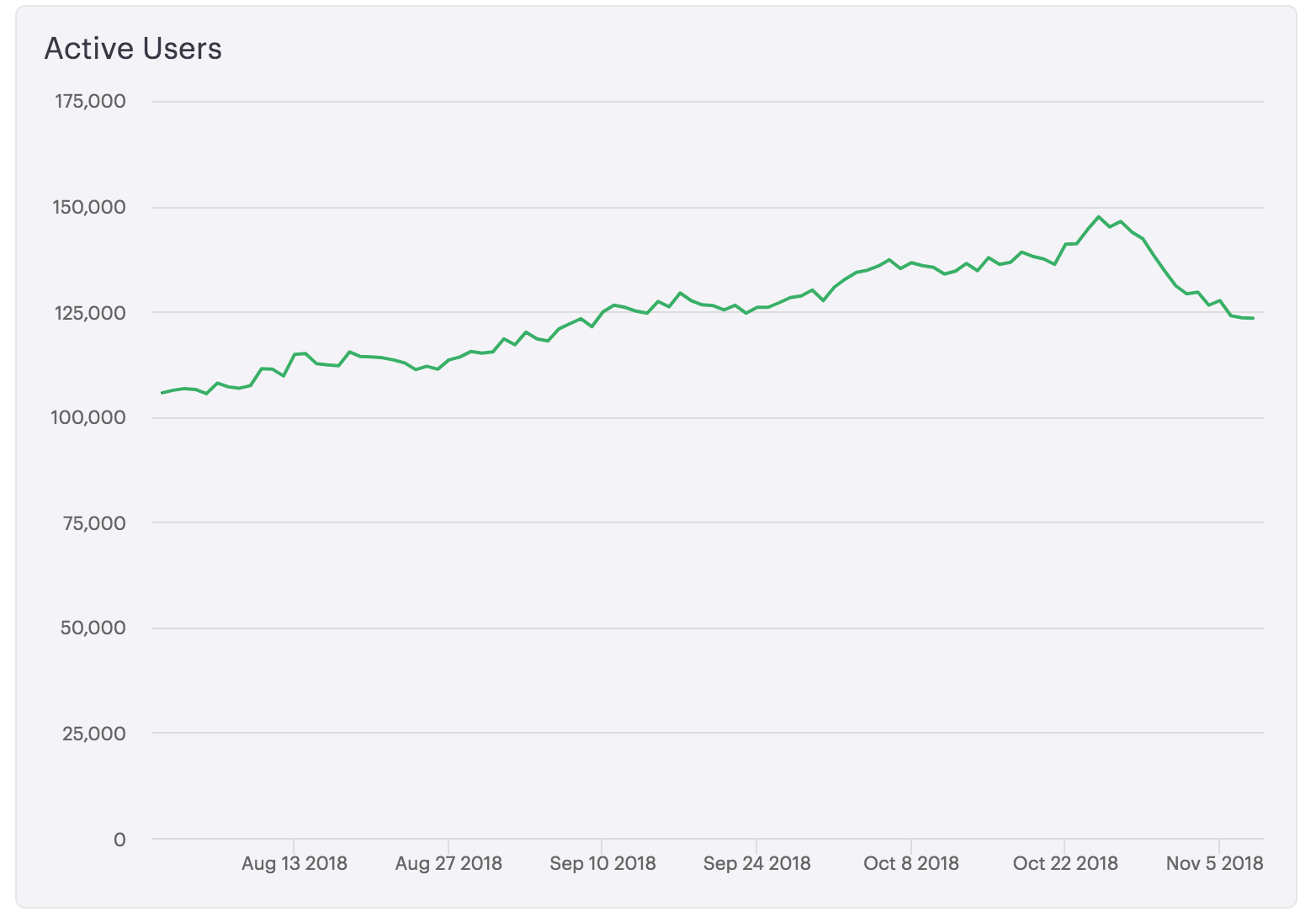 [Speaker Notes: A metric falls, an executive freaks, and the analyst is now sent to figure out why. Sometimes, the answer is easy. Sometimes, the answer is really hard and takes days to figure out - we mistreated people in an A/B test, and the overlap between that test and another test caused us to log them out when they logged in from our app. Sometimes, there is no answer.]
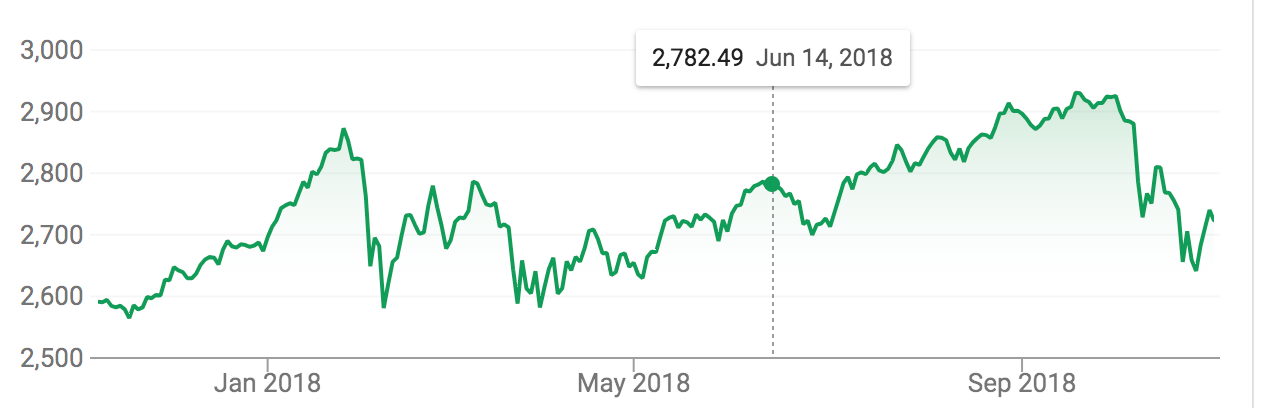 [Speaker Notes: We're chasing "what caused the stock market to drop." If we had easier ways to answer these questions, that would be amazing.]
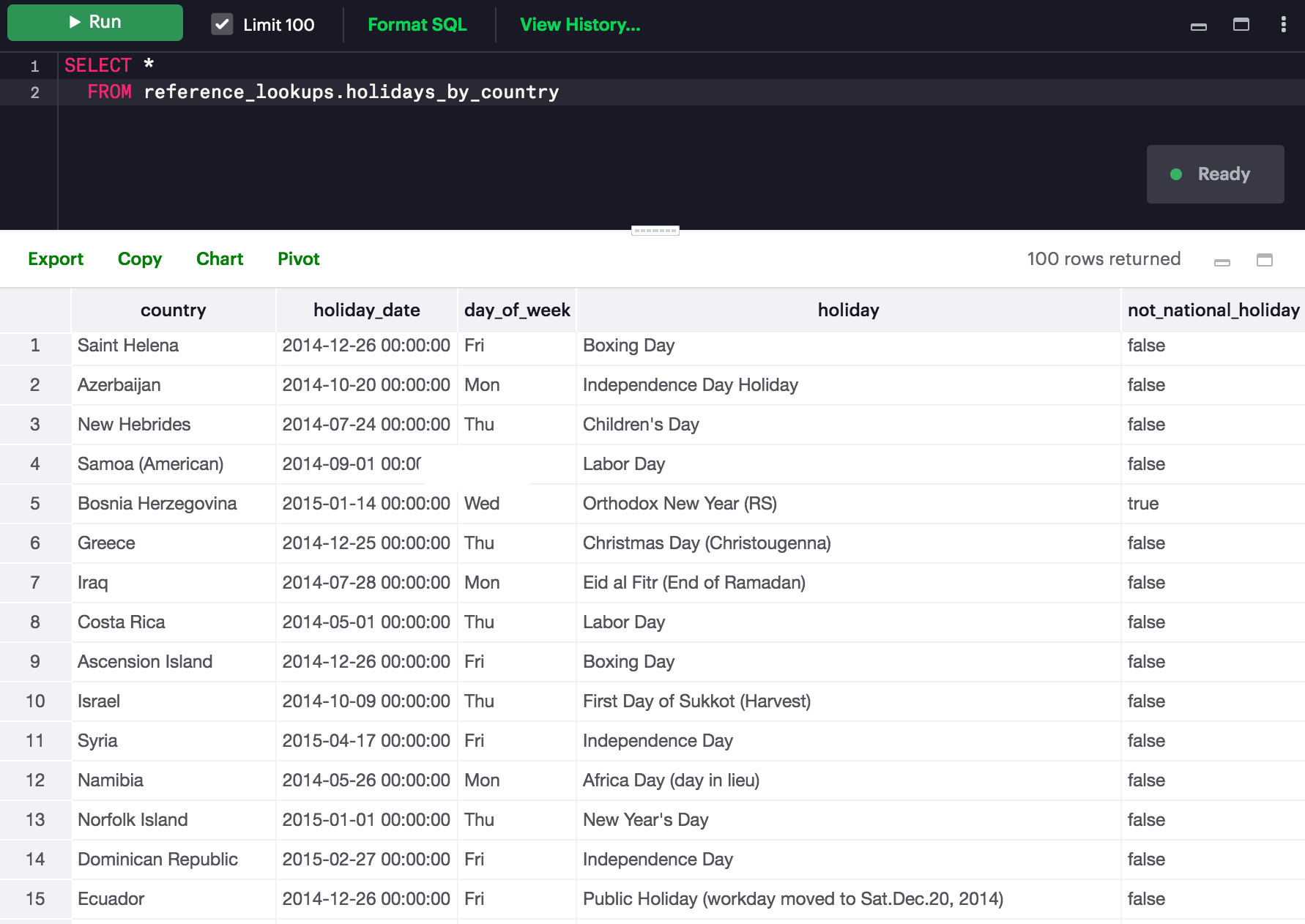 Self-
actualization
Esteem
Social belonging
Safety and security
Physiological needs
Change
[Speaker Notes: Our job is to answer questions. Part of trying to understand how the world is requires recognizing that world will change. There are always new products, new marketing campaigns, and new business goals that create new questions to be answered. As a result, data is constantly changing [ schema update frequency ]. We want tools and data that acknowledge this is the way we work.]
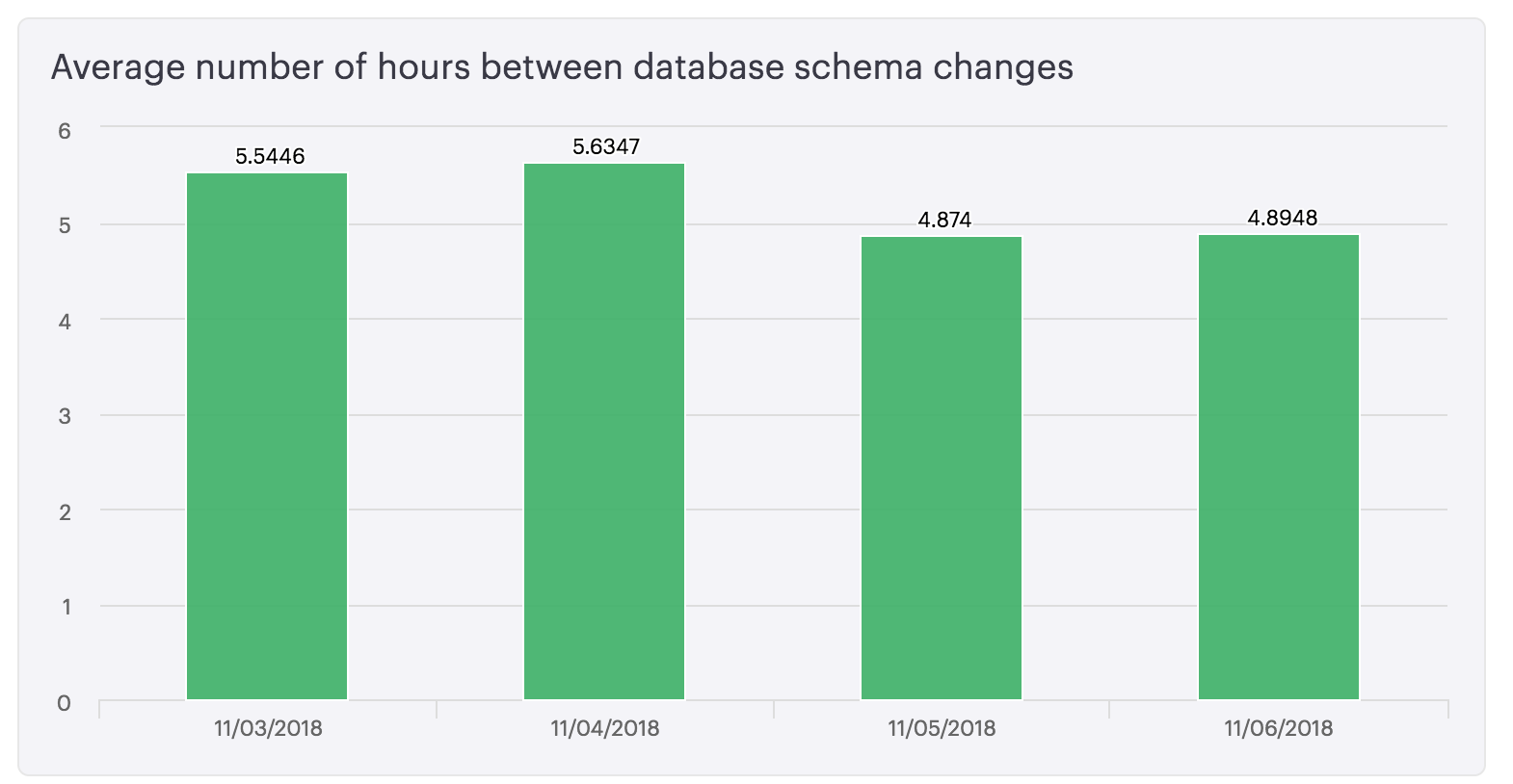 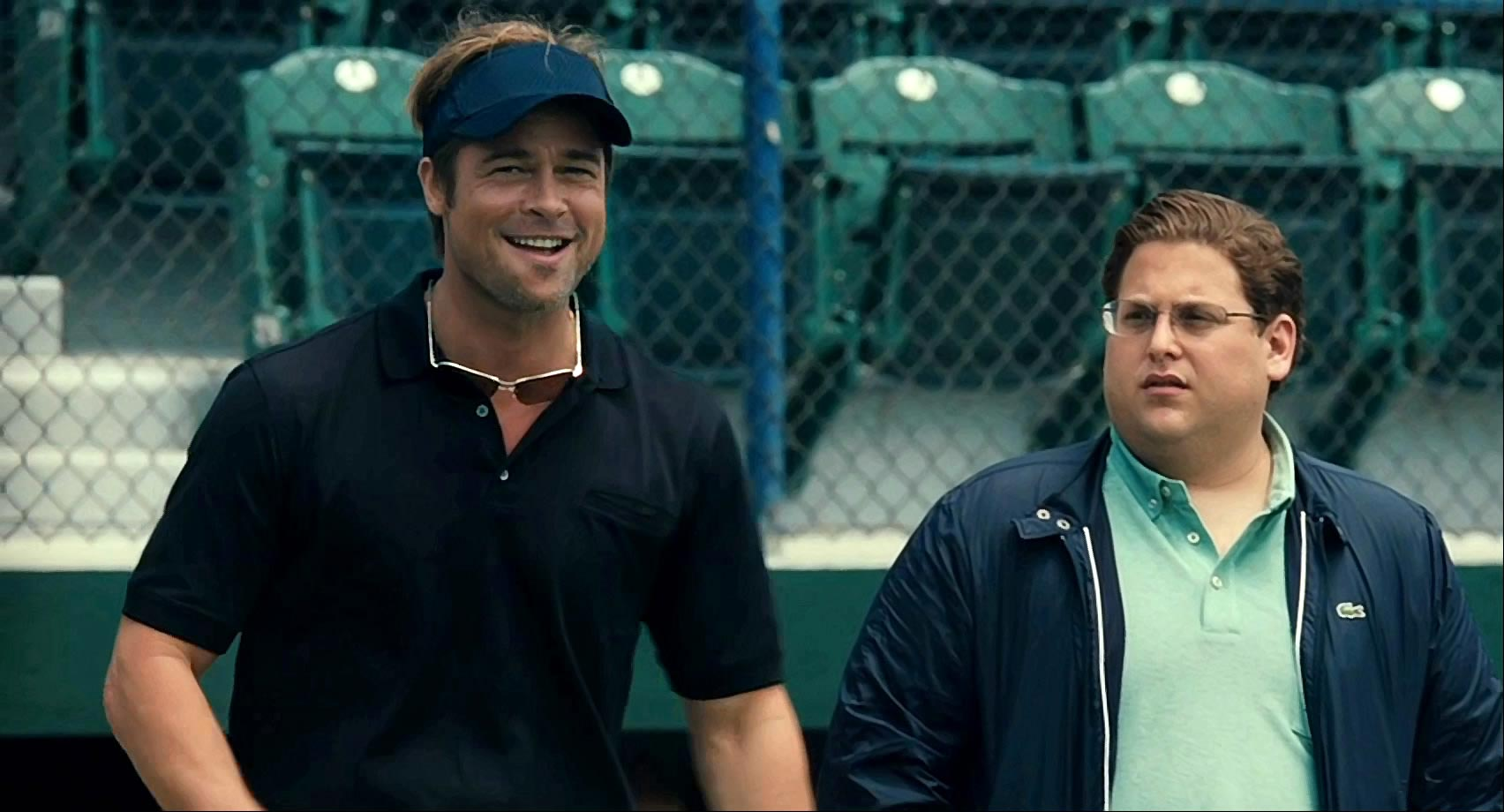 How do we connect with others?
Self-
actualization
Esteem
Social belonging
Safety and security
Physiological needs
[Speaker Notes: Our job is to answer questions. Part of trying to understand how the world is requires recognizing that world will change. There are always new products, new marketing campaigns, and new business goals that create new questions to be answered. As a result, data is constantly changing [ schema update frequency ]. We want tools and data that acknowledge this is the way we work.]
Self-
actualization
Esteem
Social belonging
Safety and security
Physiological needs
Presenting our work
[Speaker Notes: Our job is to answer questions. Part of trying to understand how the world is requires recognizing that world will change. There are always new products, new marketing campaigns, and new business goals that create new questions to be answered. As a result, data is constantly changing [ schema update frequency ]. We want tools and data that acknowledge this is the way we work.]
Collect
Store
Validate
Clean
Manipulate
Model
Analyze
Visualize
Communication and understanding
Collect
Store
Validate
Clean
Manipulate
Model
Analyze
Visualize
Self-
actualization
Esteem
Social belonging
Safety and security
Physiological needs
Analogies
[Speaker Notes: This does point to another point though...Analysts use a lot of analogies. Why? Analogies are shortcuts that strip out complexity from one situation and map the remaining skeleton onto a similar skeleton from some other situation. This represents two of the most important skills of an analyst - problem reduction and pattern matching. In so many analytical questions, the hardest and most important thing to figure out is what actually matters. What are the critical elements that I care about? What's the signal, and what's the noise? Reducing the problem to simple models clarify the idea and reveal further questions or solutions that you may not see in a more complex picture. Second, analogies train you to match patterns. What other situations in your life, from a movie you've seen, a book you've read, or an experience you've had, has the same skeleton? Finding these patterns makes you a better analyst.]
“...simple intuitive stories are important, and deserve more credit.”

Paul Krugman
[Speaker Notes: simple intuitive stories are important, and deserve more credit.]
Self-
actualization
Esteem
Social belonging
Safety and security
Physiological needs
Understanding questions
[Speaker Notes: We ask this all the time. This is the core of our job. When working with people, this is most of what we do. [ y tho meme]. Our job is to ask why. We don't alway do it great [ bedside manner isn't always the best ] but it comes from a perspective of understanding how to answer a question]
Why are active users dropping?
[Speaker Notes: We ask this all the time. This is the core of our job. When working with people, this is most of what we do. [ y tho meme]. Our job is to ask why. We don't alway do it great [ bedside manner isn't always the best ] but it comes from a perspective of understanding how to answer a question]
Why are active users dropping?
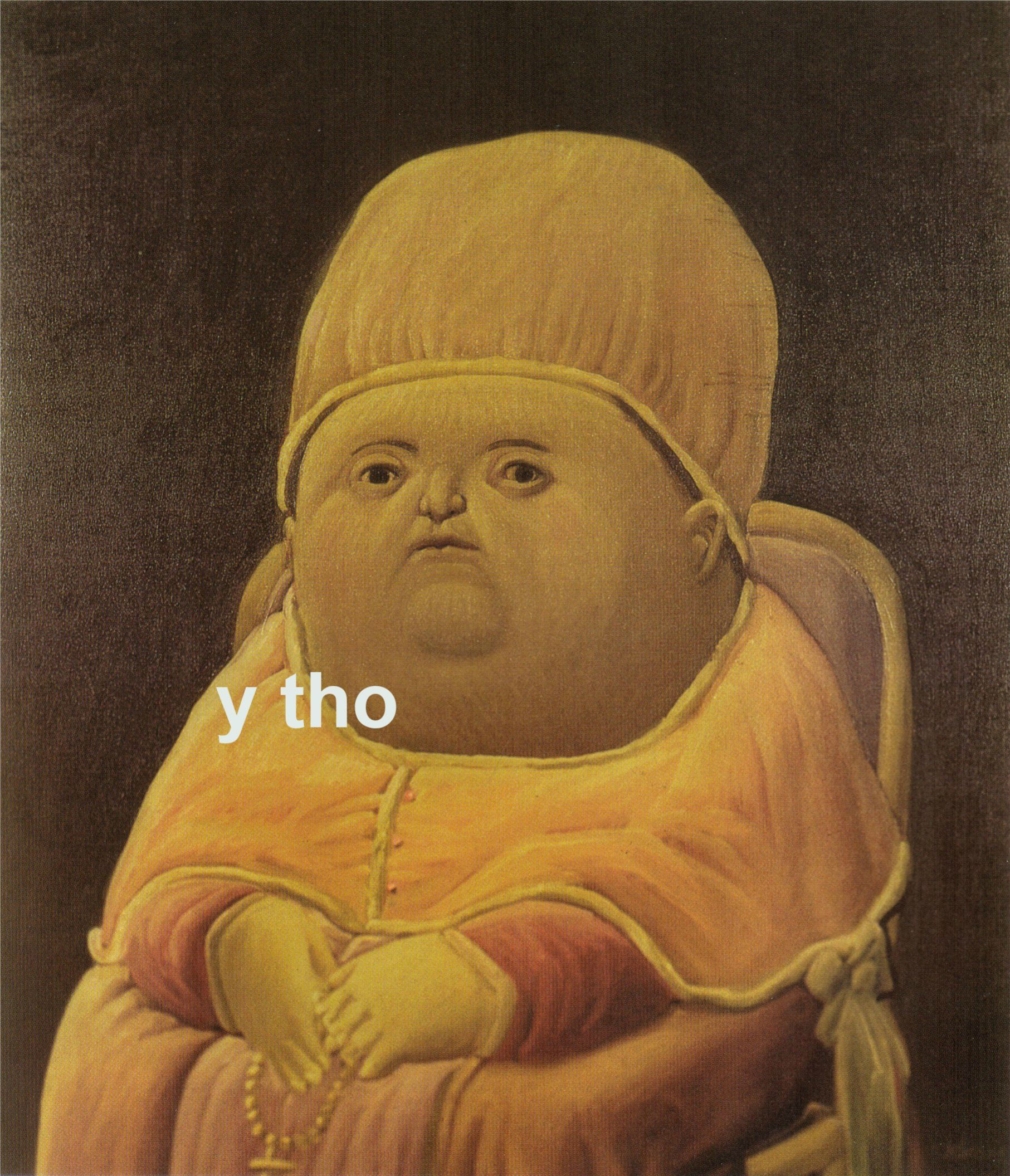 [Speaker Notes: We ask this all the time. This is the core of our job. When working with people, this is most of what we do. [ y tho meme]. Our job is to ask why. We don't alway do it great [ bedside manner isn't always the best ] but it comes from a perspective of understanding how to answer a question]
Self-
actualization
Esteem
Social belonging
Safety and security
Physiological needs
Bedside manner
[Speaker Notes: We ask this all the time. This is the core of our job. When working with people, this is most of what we do. [ y tho meme]. Our job is to ask why. We don't alway do it great [ bedside manner isn't always the best ] but it comes from a perspective of understanding how to answer a question]
todo
[Speaker Notes: We ask this all the time. This is the core of our job. When working with people, this is most of what we do. [ y tho meme]. Our job is to ask why. We don't alway do it great [ bedside manner isn't always the best ] but it comes from a perspective of understanding how to answer a question]
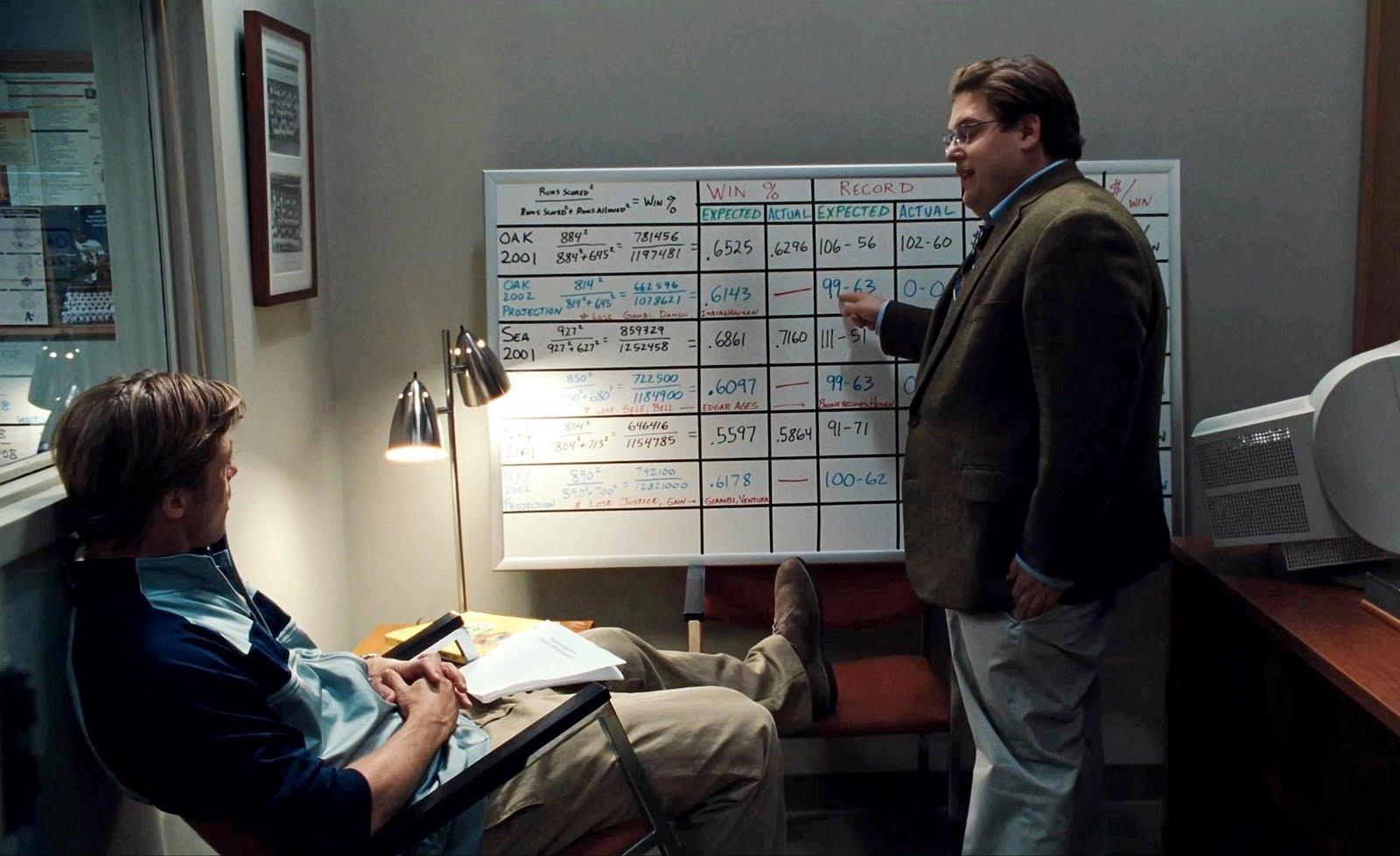 What makes us feel successful?
Self-
actualization
Esteem
Social belonging
Safety and security
Physiological needs
[Speaker Notes: These are the sorts of things that make us analysts. It's the questions that you see that make you curious about why something is that way. It's quesitons about whether all five star ratings are the same? Or which tips people choose on Square? Or some other thing [ should have three answers ]. What causes our interest in these things likely makes us an analyst. [ Show cofounder chart ] Often, this curiosity is what's at the heart of analyst's motivations]
Self-
actualization
Esteem
Social belonging
Safety and security
Physiological needs
Figuring out how things work
[Speaker Notes: These are the sorts of things that make us analysts. It's the questions that you see that make you curious about why something is that way. It's quesitons about whether all five star ratings are the same? Or which tips people choose on Square? Or some other thing [ should have three answers ]. What causes our interest in these things likely makes us an analyst. [ Show cofounder chart ] Often, this curiosity is what's at the heart of analyst's motivations]
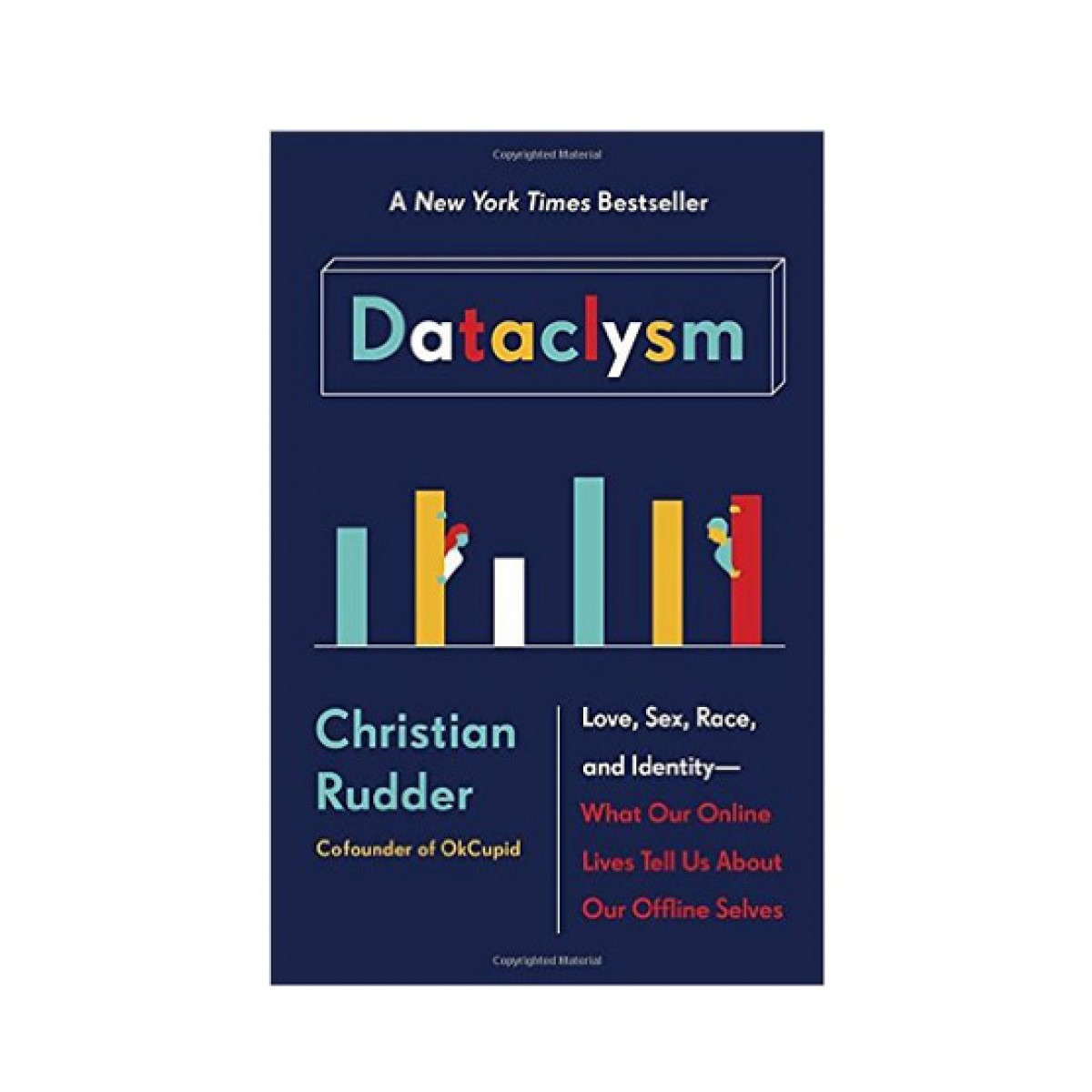 I wonder if...
I wonder if...
weather affects election turnout?
I wonder if...
weather affects election turnout?
(only in non-competitive elections)
I wonder if...
weather affects election turnout?
(only in non-competitive elections)

icing the kicker works?
I wonder if...
weather affects election turnout?
(only in non-competitive elections)

icing the kicker works?
(probably not)
I wonder if...
weather affects election turnout?
(only in non-competitive elections)

icing the kicker works?
(probably not)

younger founders are more successful?
I wonder if...
weather affects election turnout?
(only in non-competitive elections)

icing the kicker works?
(probably not)

younger founders are more successful?
(they aren’t)
I wonder if...
weather affects election turnout?
(only in non-competitive elections)

icing the kicker works?
(probably not)

younger founders are more successful?
(they aren’t)

West Virginia is in the South?
I wonder if...
weather affects election turnout?
(only in non-competitive elections)

icing the kicker works?
(probably not)

younger founders are more successful?
(they aren’t)

West Virginia is in the South?
(people think so, unless they live in West Virginia)
Self-
actualization
Esteem
Social belonging
Safety and security
Physiological needs
Understanding caveats and nuance
[Speaker Notes: As analysts, we want to present truth, and reality is messy. We rarely say "something is" but often speak in conjecture, saying something "suggests" and "points to." The trouble here is, this isn't always a good thing. People only hear pieces of what we say, and it won't always be the headlines. The more we muddy the point, or the more you say, the less likely people are to walk away with the thing you want them to walk away with.]
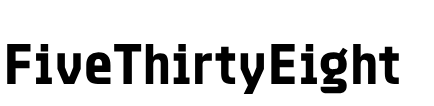 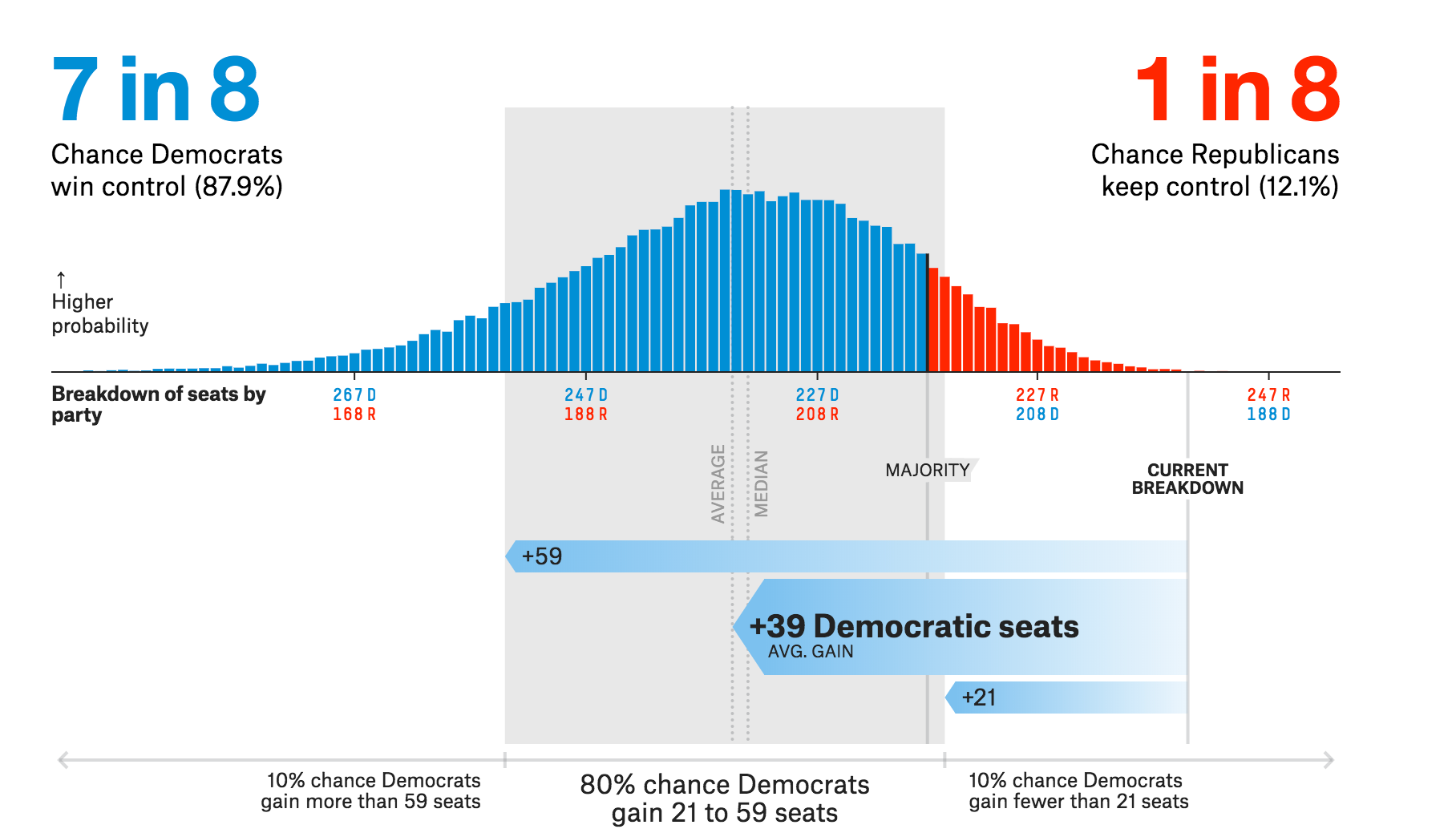 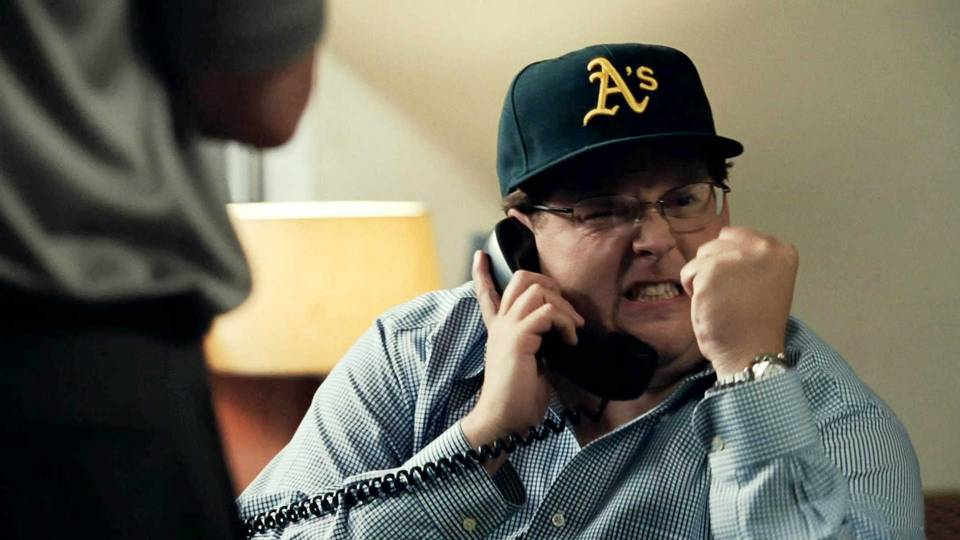 What fulfills us?
Self-
actualization
Esteem
Social belonging
Safety and security
Physiological needs
[Speaker Notes: We ask this all the time. This is the core of our job. When working with people, this is most of what we do. [ y tho meme]. Our job is to ask why. We don't alway do it great [ bedside manner isn't always the best ] but it comes from a perspective of understanding how to answer a question]
Self-
actualization
Esteem
Social belonging
Safety and security
Physiological needs
Understanding “why”
[Speaker Notes: We ask this all the time. This is the core of our job. When working with people, this is most of what we do. [ y tho meme]. Our job is to ask why. We don't alway do it great [ bedside manner isn't always the best ] but it comes from a perspective of understanding how to answer a question]
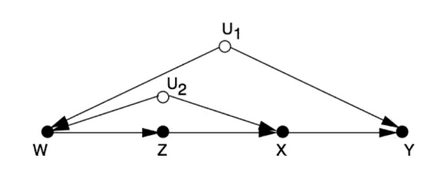 Self-
actualization
Esteem
Social belonging
Safety and security
Physiological needs
Telling the story
[Speaker Notes: This is a question we get asked a lot. People want a "data pull." As analysts, our job is to help people and our organizations make better decisions. Our value comes not just from providing data, but also from finding and presenting the story that data tells. When we ship a data pull, we can’t tell that story. We forgo our opportunity to be analysts.. Data pulls are a handoff, as if to say, “you take it from here.” In some cases, that’s the point — analysts can’t and shouldn’t be involved in everything with data. But if data is the most common thing we deliver, people involving us to solve problems and will start seeing us as people who fetch data. As analysts, we have lots of tools for helping people. But to paraphrase the old saying, if all we do is nail things, people are going to assume all we’ve got is a hammer. The best analysts focus not on just delivering data, but focus the places where they can truly affect the business. They make it clear that they’re here for helping solve problems.]
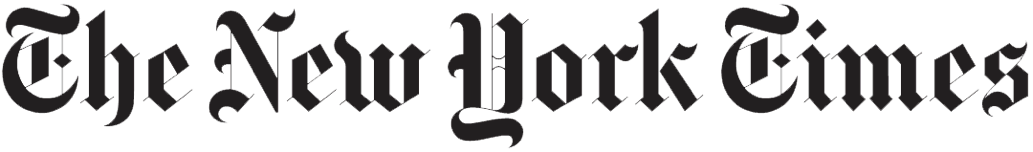 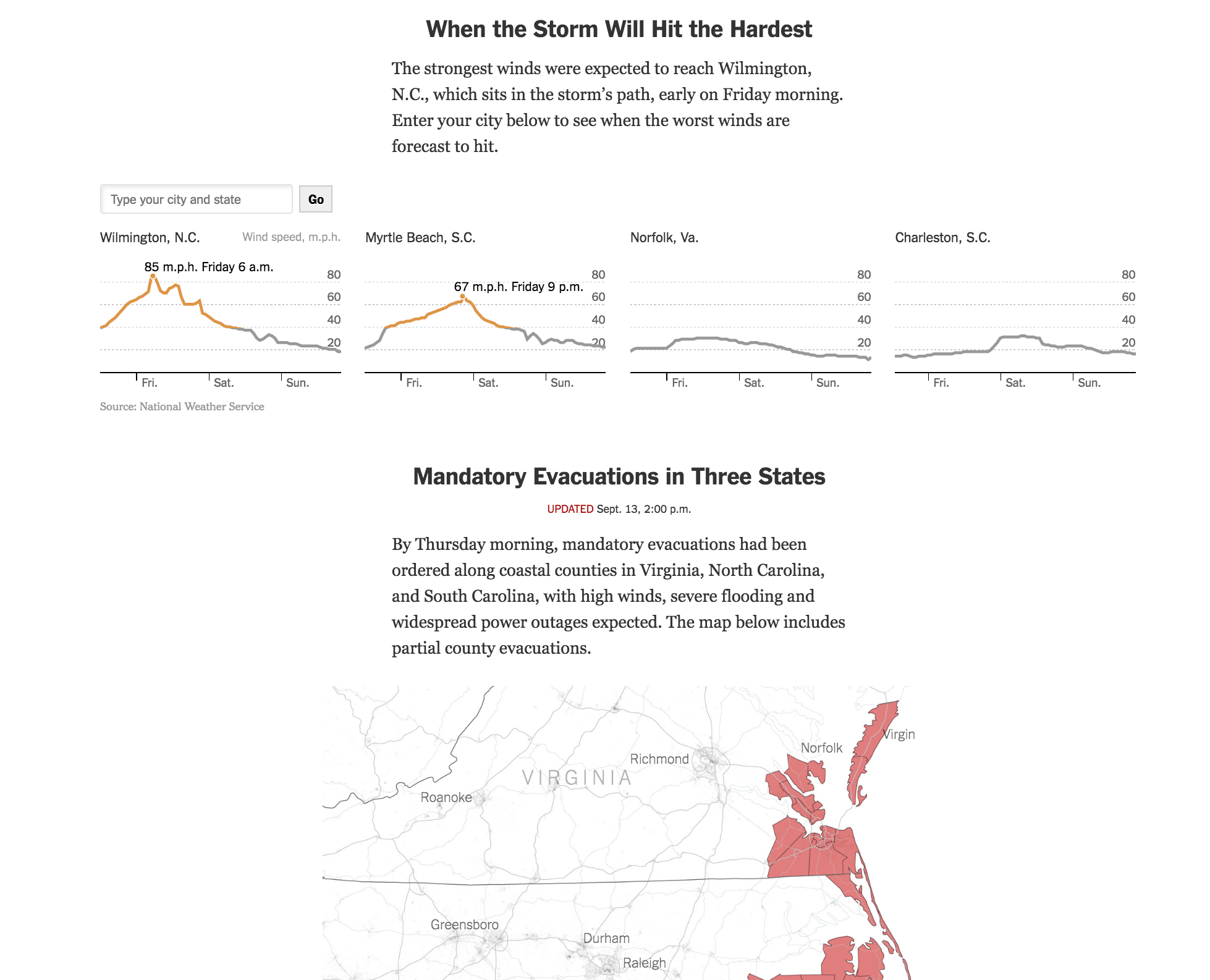 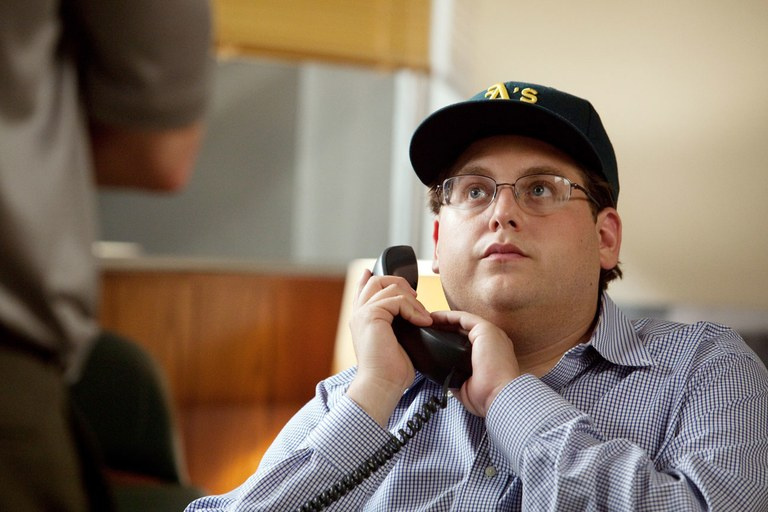 So what do we want?
Self-
actualization
Esteem
Social belonging
Safety and security
Physiological needs
[Speaker Notes: Maslow’s hierarchy of needs]
Use technology, don’t prescribe it
Use technology, don’t prescribe it
Create data for humans, not machines
Use technology, don’t prescribe it
Create data for humans, not machines
Express complexity, don’t hide it
Use technology, don’t prescribe it
Create data for humans, not machines
Express complexity, don’t hide it
Be flexible to change, not undone by it
Use technology, don’t prescribe it
Create data for humans, not machines
Express complexity, don’t hide it
Be flexible to change, not undone by it
Share stories that tell why, not data that says what
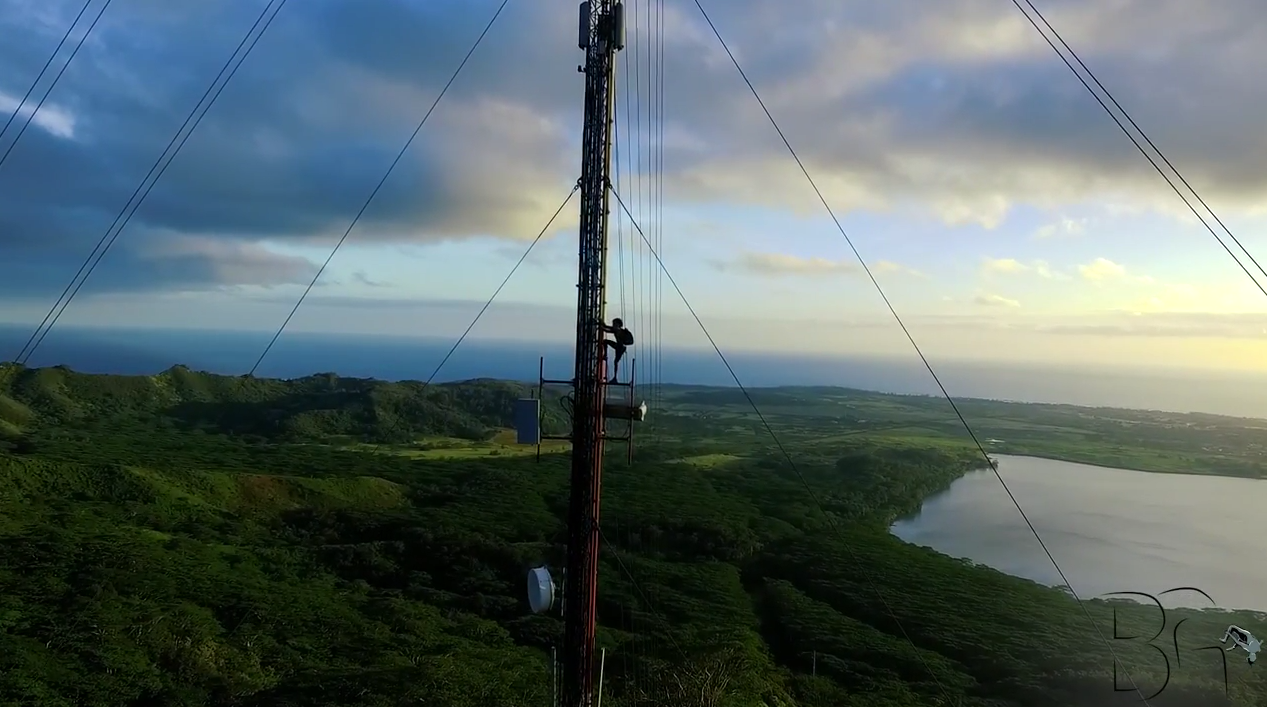 [Speaker Notes: A better approach is to build radio towers. To get you to an answer, we want you to get there as fast as you can. If the question changes, it's cheap to build a new radio tower. And just as importantly, if that answer uncovers more answers, it's cheap to build more radio towers to pursue them.

We enable this by allowing analysts to put as little space between you and your data as possible. As an analyst, I can go from having never heard of Mode to using Mode to share an answer with a colleague in 15 minutes. Mode is incredibly unique in this regard. Most tools put a ton a friction in between these two things. With Mode, you can sign up, connect your data, query it directly, analyze it, deeply, and build reports, and share them right away. 

That’s an incredibly powerful proposition,  and  something we have to always be committed to. Nothing we do should shorten “time to radio tower.” That’s our beachhead.  

However, we’re not done.]
Questions?
Backup
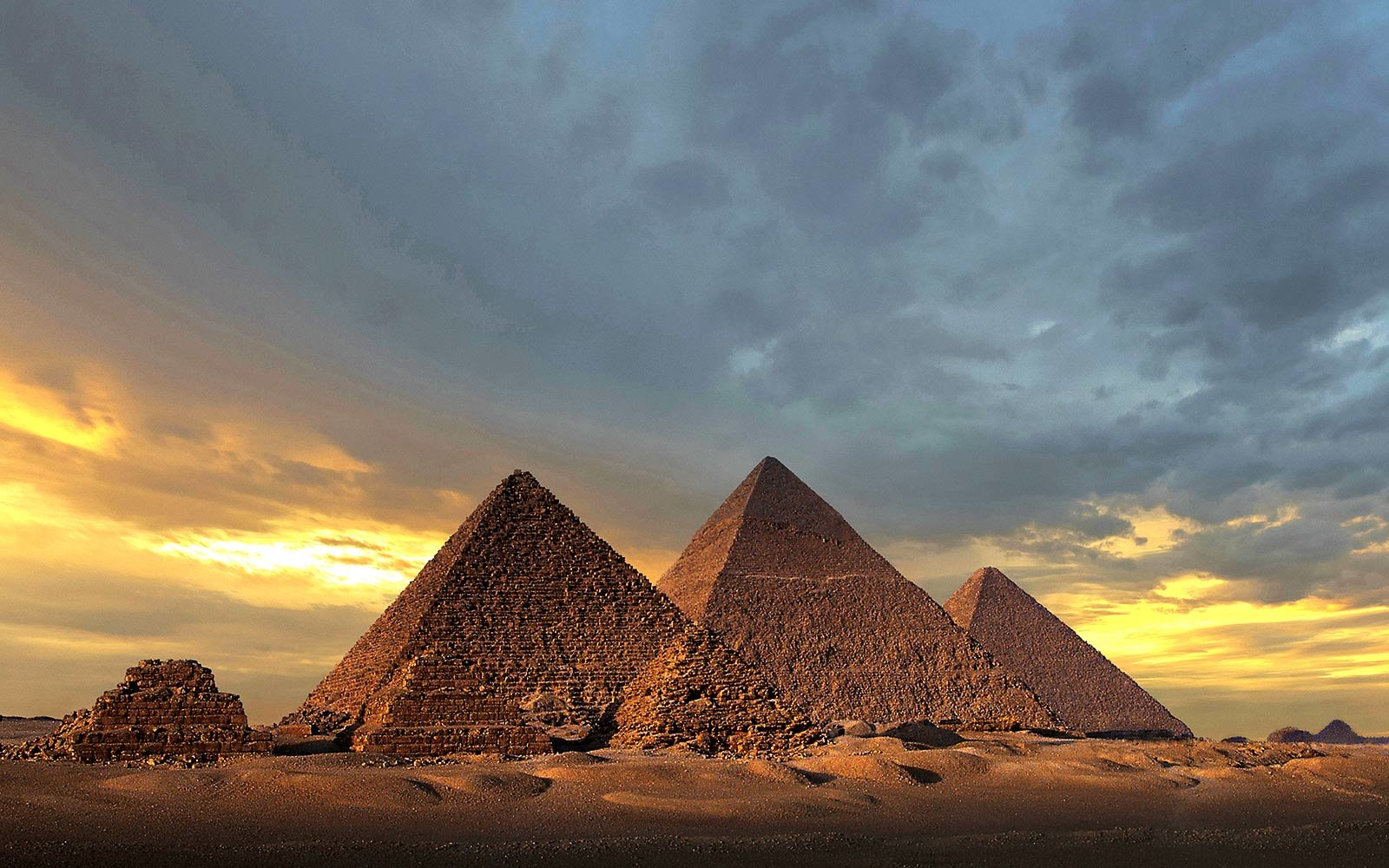 [Speaker Notes: Traditional BI is a pyramid. It takes for ever to build. You have to build it up, layer by layer. If you get all of this planning right, you end up with an incredibly sturdy structure. But, if you didn't, and you realize you actually needed to ask a different question - or if your business shifted as you were building toward an answer - you're in a lot of trouble. You have to rebuild a lot of foundation to move it.]
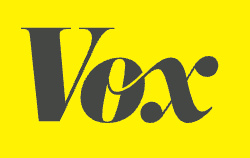 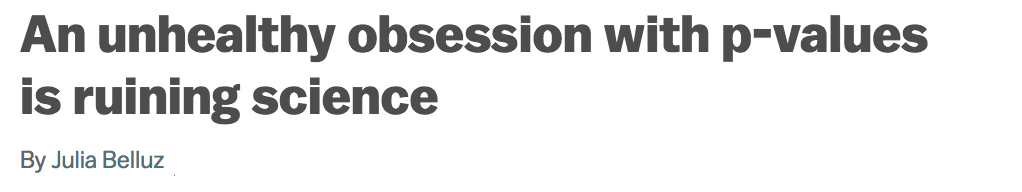 SQL……………………………....
Data engineering…………...
Business expertise………….
Statistics……………………….
Understanding the world..
Telling stories………………..
Flexibility……………………....
Love it but all over the place
Care about the output
Parts of it
A useful tool
It’s why we do this
It’s how we’re effective
It’s what makes our job possible
Being fast and flexible
Care about
Know about
[Speaker Notes: Like so many others, we're probelm solvers. Like engineers, we want to not just be given directions, but want to be given problems. The best analysts are those that find creative solutions to open ended problems, not those who can do hard math.]
P-values
Care about
Know about
[Speaker Notes: One way that statistics shows up  a lot is a lot of times, analysts get a question like "is it statistically significant?"]
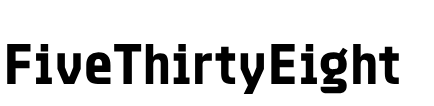 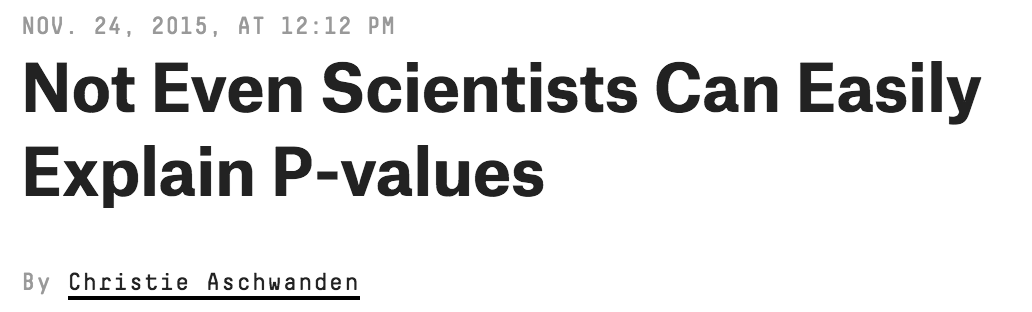 [Speaker Notes: We’re not as big of experts on what this means as we  might like to be.]
CASE WHEN val = 10 
     THEN TRUE 
     ELSE FALSE 
 END AS high
[Speaker Notes: We don’t even know how to do a case statement, which is a basic if statement. Sometimes it’s this.]
CASE WHEN val = 10 THEN TRUE 
     ELSE FALSE END AS high
[Speaker Notes: Or this]
CASE 
WHEN val = 10 
THEN TRUE 
ELSE 
FALSE 
   END 
AS high
[Speaker Notes: Or this]
CASE val WHEN 10 THEN TRUE ELSE FALSE END AS high
[Speaker Notes: Nobody should do this. Everybody has a different way of doing it, nobody agrees, but we care about it. And if you do it this way, you're wrong.]
Use technology, don’t prescribe it
Reliable data for humans
Designed for sharing
Flexibility for a complicated world
Stories that tell why